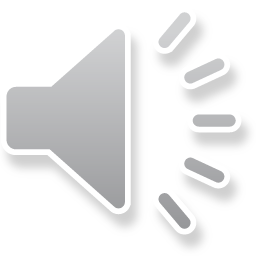 UNIT 17
Stories for children
Lesson 2(1,2,3)
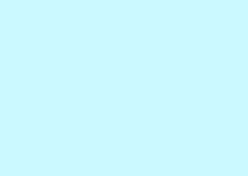 Table of Contents
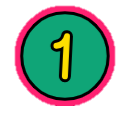 Warm-up and Review
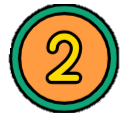 Look, listen and repeat.
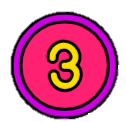 Listen, point and say.
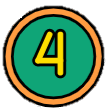 Let’s talk.
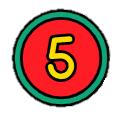 Fun corner and Wrap-up
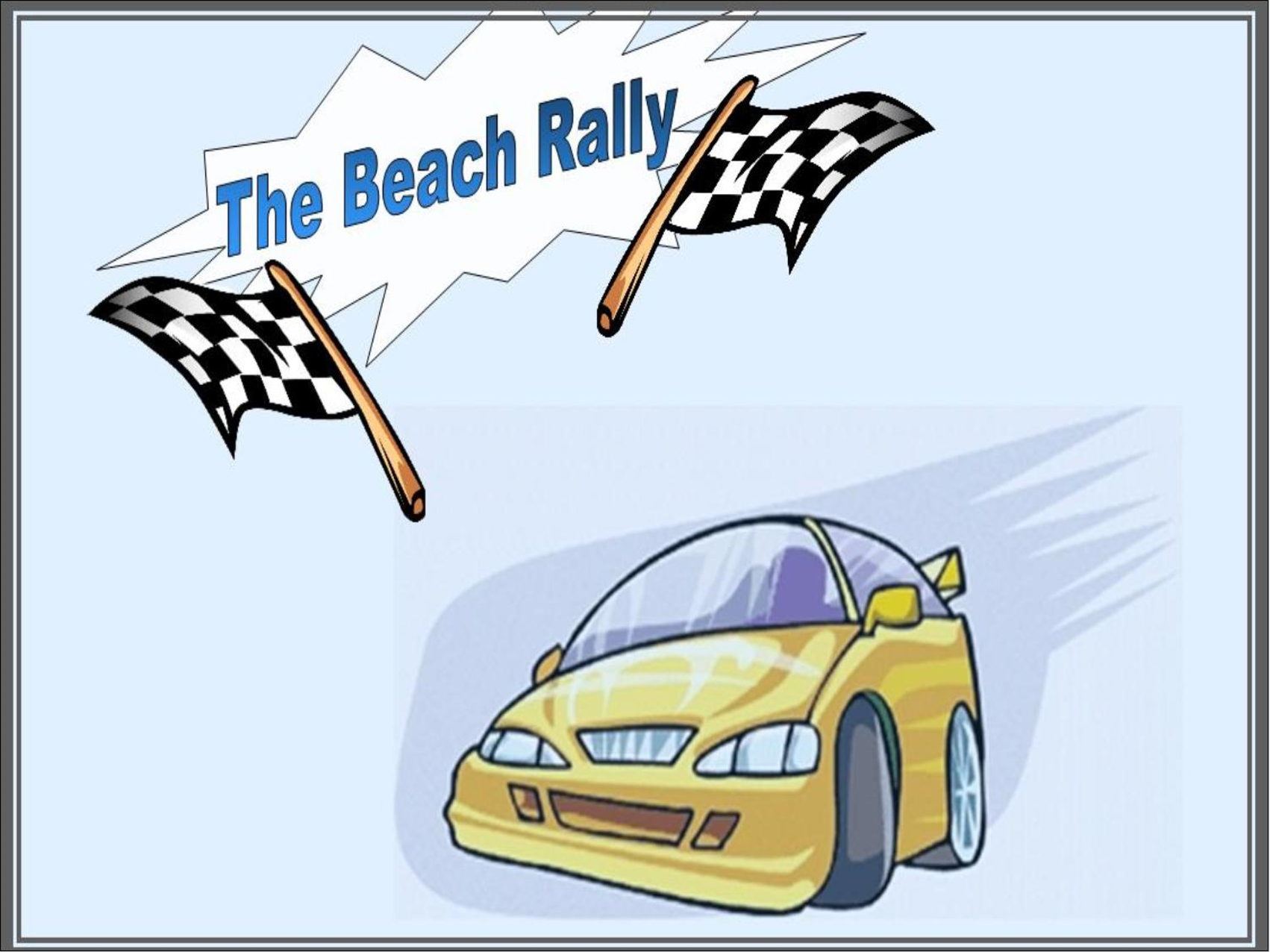 CAR RACING
Click Here to Start
1
[Speaker Notes: - Children work in groups. One car stands for one group. 
- Two children from each group will ask and give directions. If correct, their team car will move forward.]
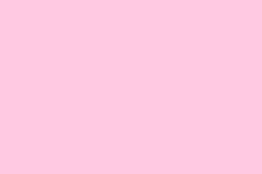 Who are the main characters in this story?
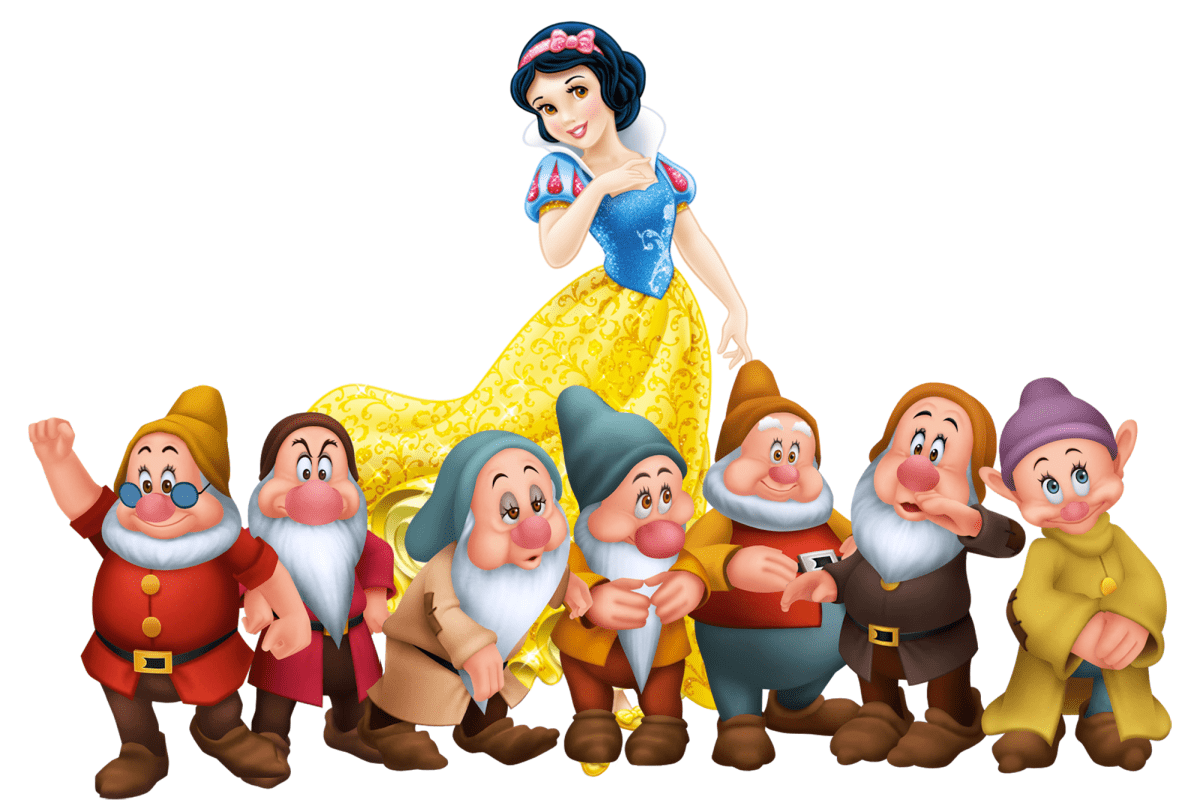 Snow White and the seven dwarfs
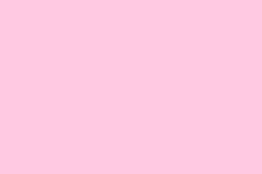 Who are the main characters in this story?
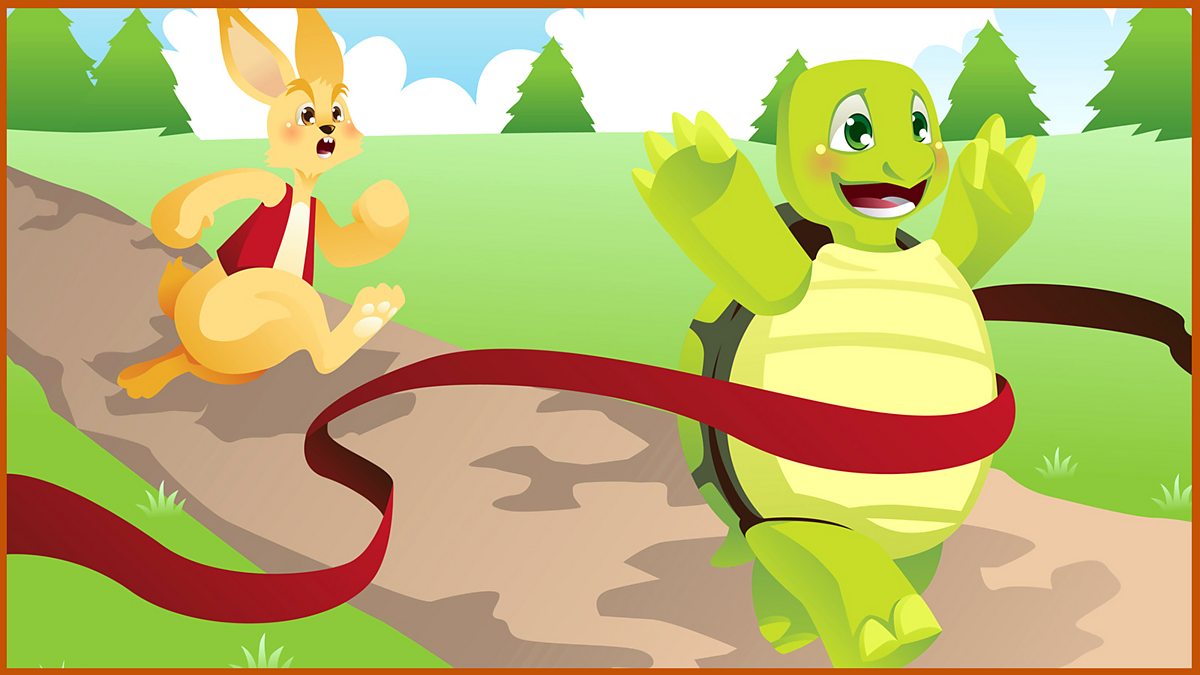 The tortoise and the hare
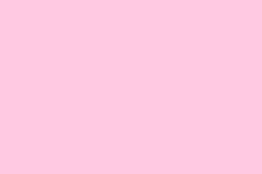 Who are the main characters in this story?
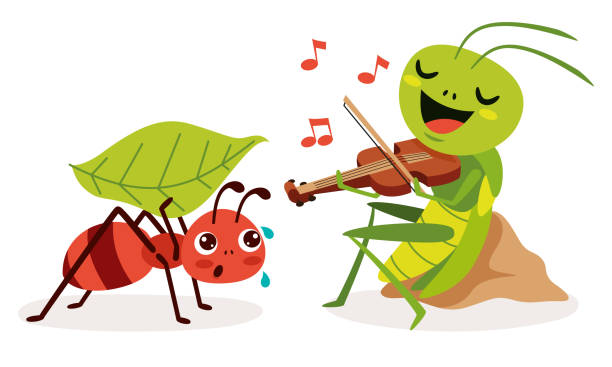 the ant and the grasshopper
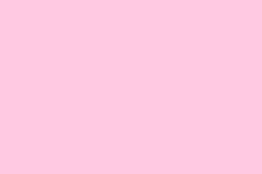 Who are the main characters in this story?
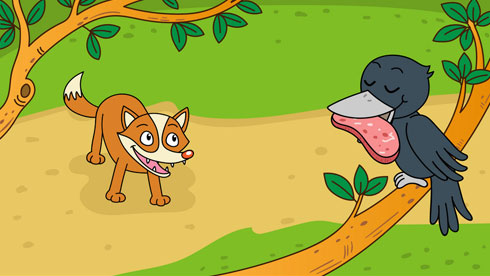 the fox and the crow
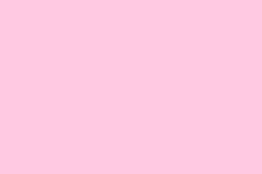 Who are the main characters in this story?
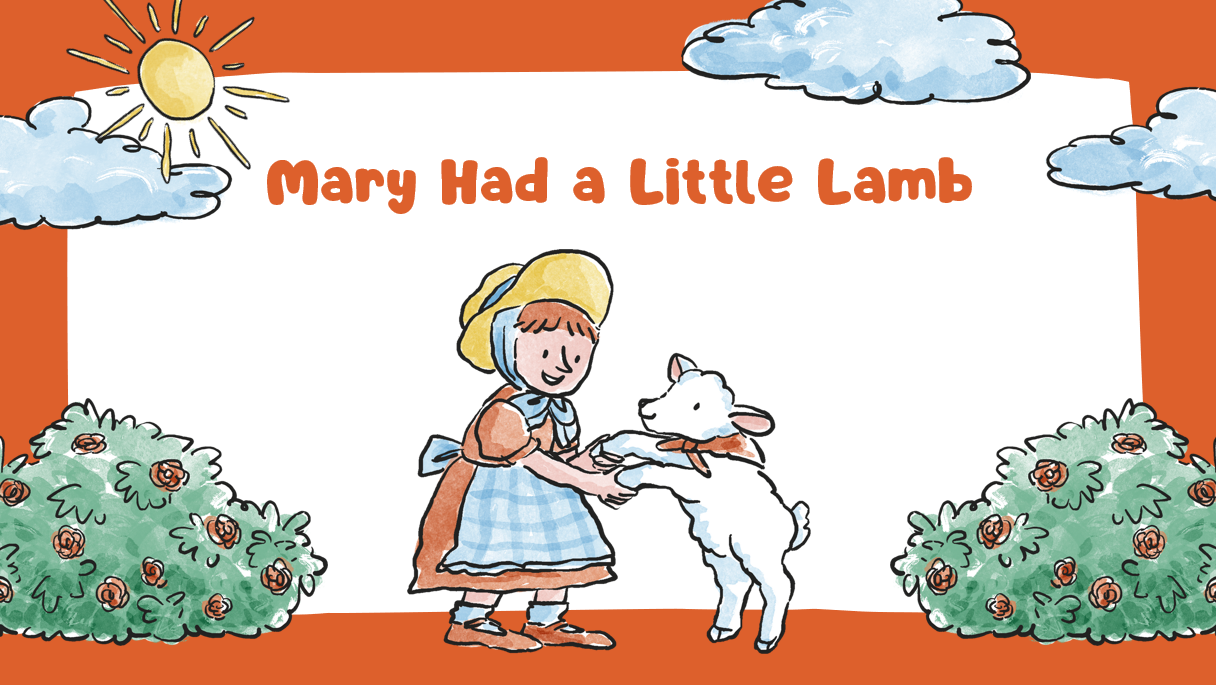 Mary and the lamb
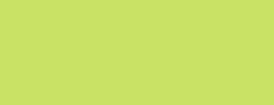 1.Look, listen and repeat.
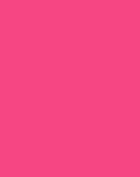 Look and say.
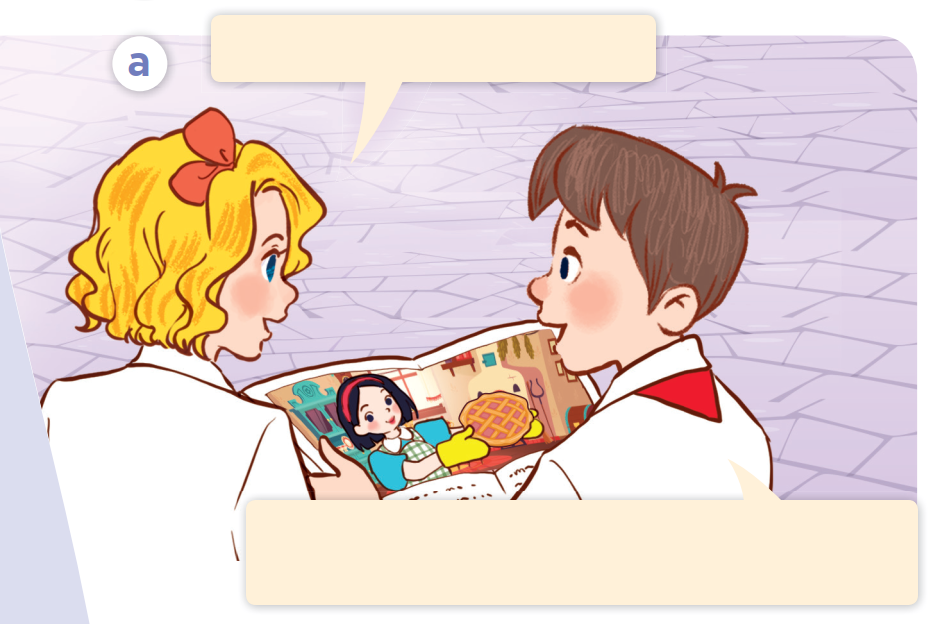 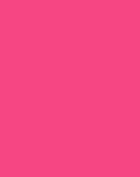 Look and say.
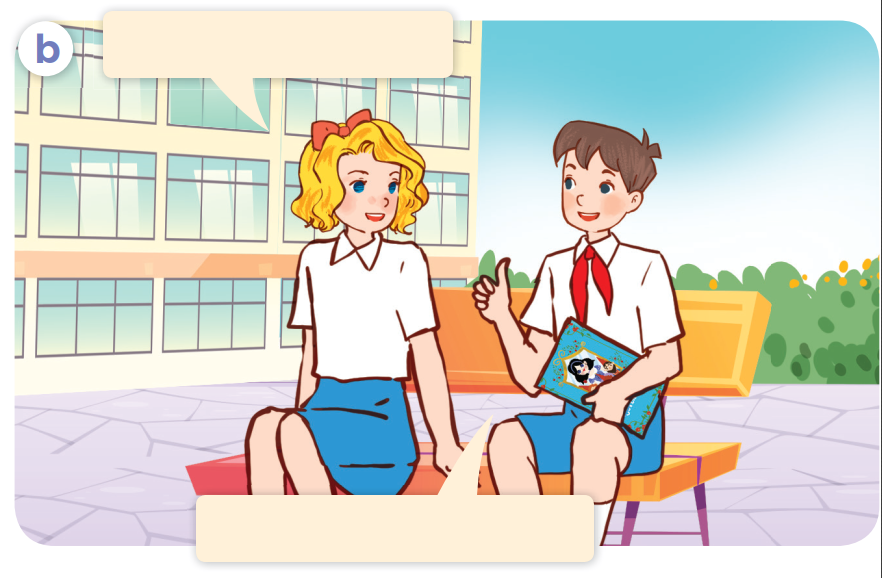 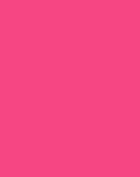 Listen and point.
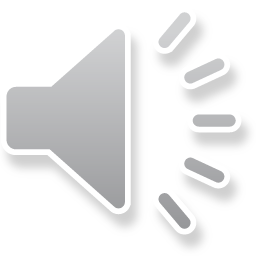 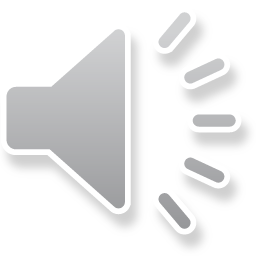 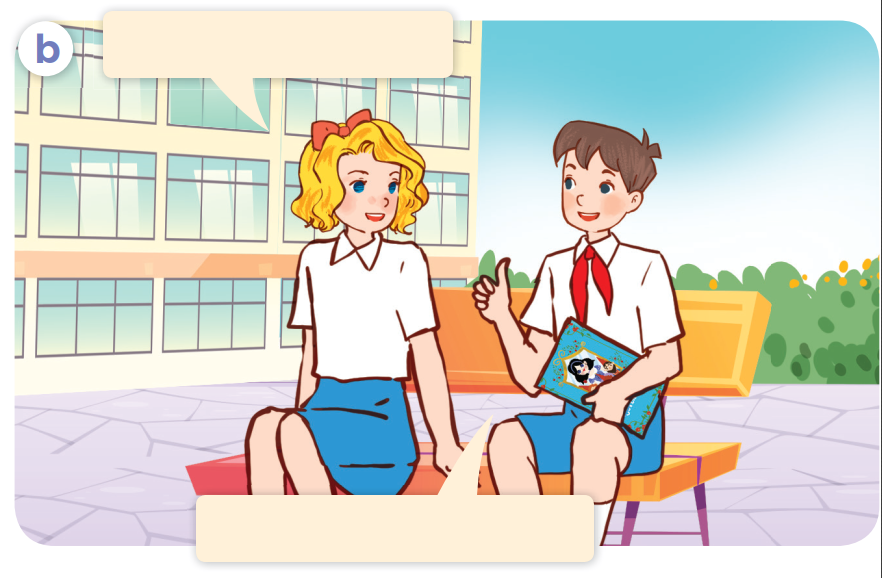 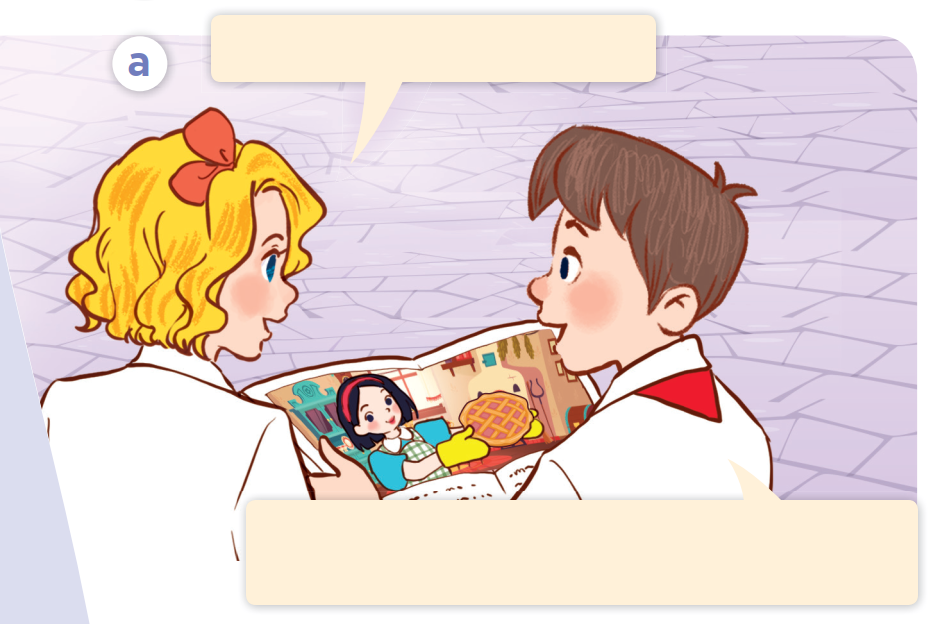 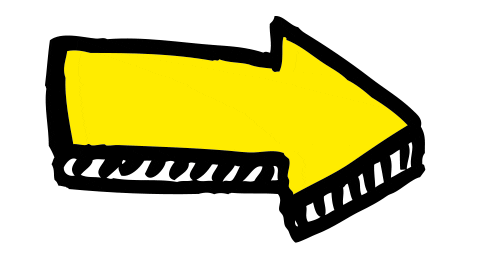 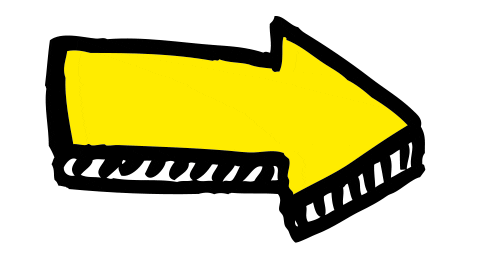 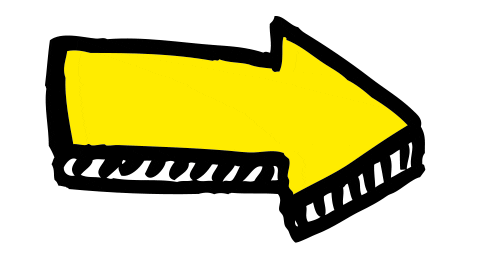 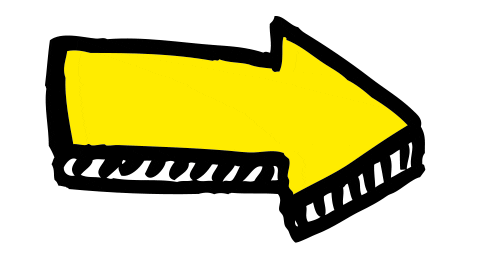 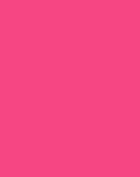 Listen, point and repeat.
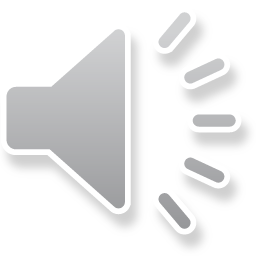 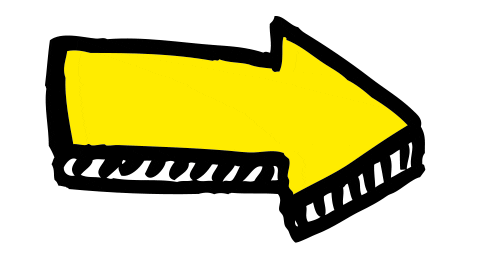 Do you like Snow White?
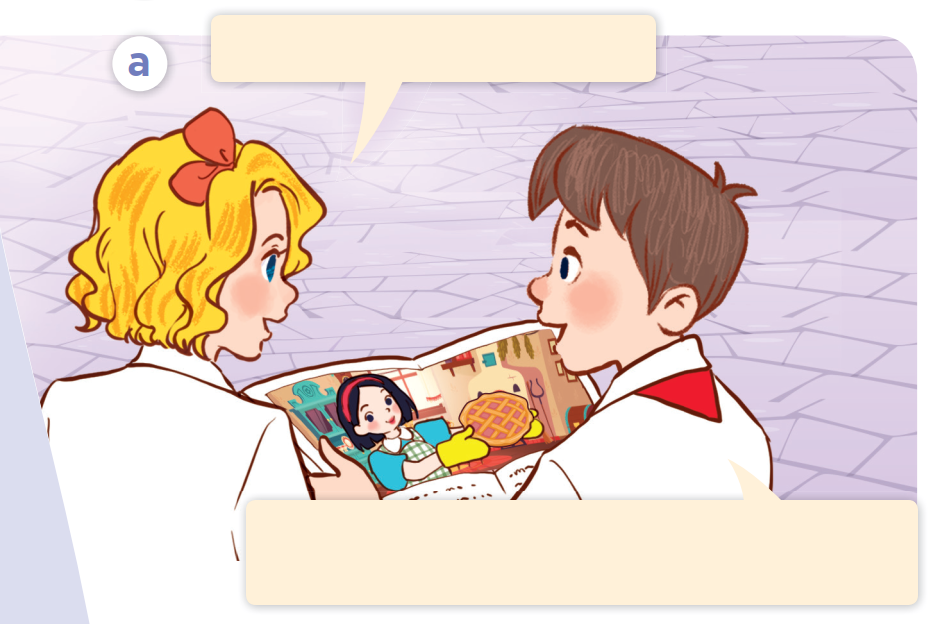 Yes, I do. She was kind. She cooked
meals every day for the seven dwarfs.
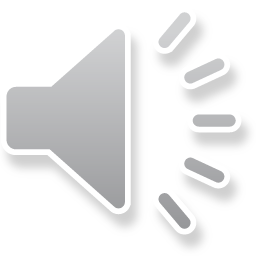 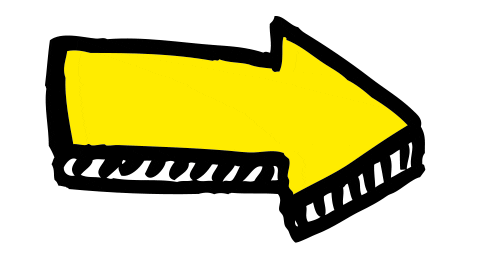 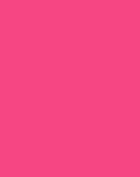 Listen, point and repeat.
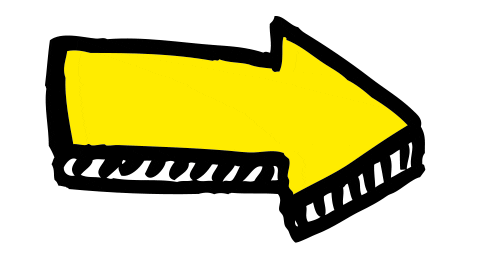 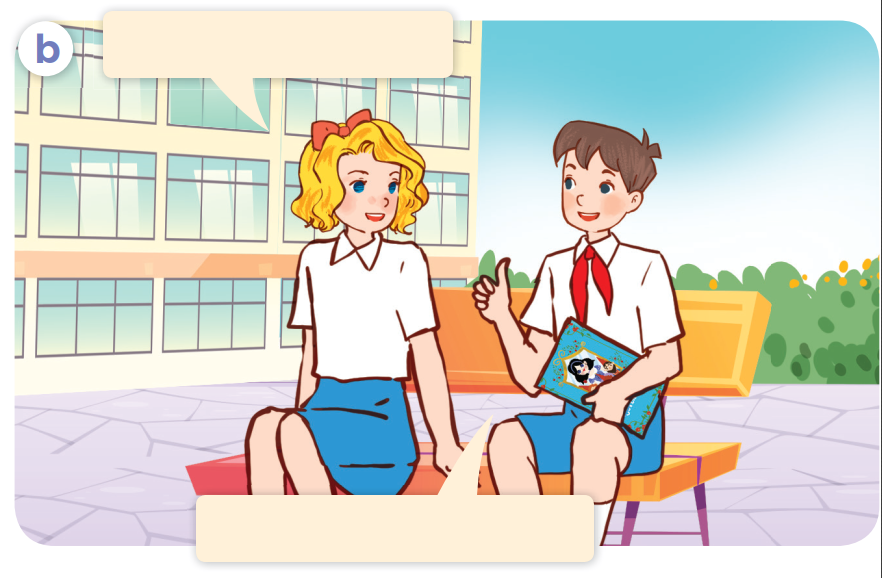 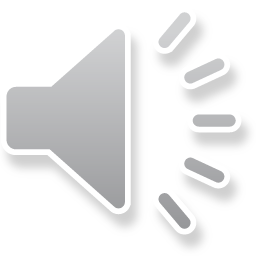 How did she cook?
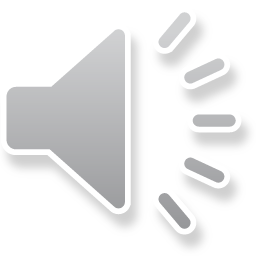 She cooked very well.
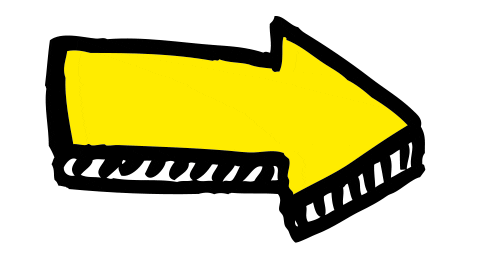 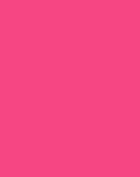 Look and answer.
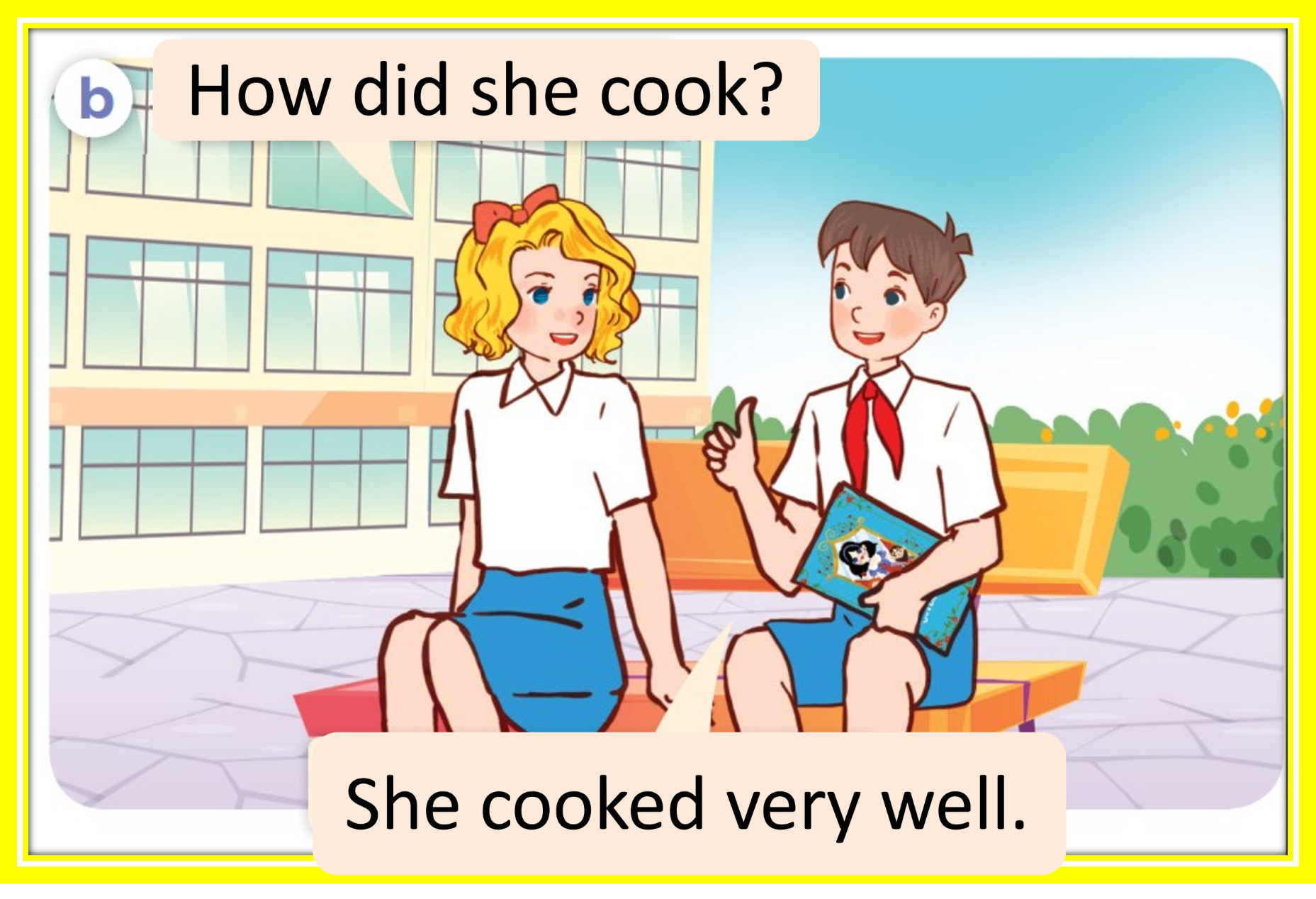 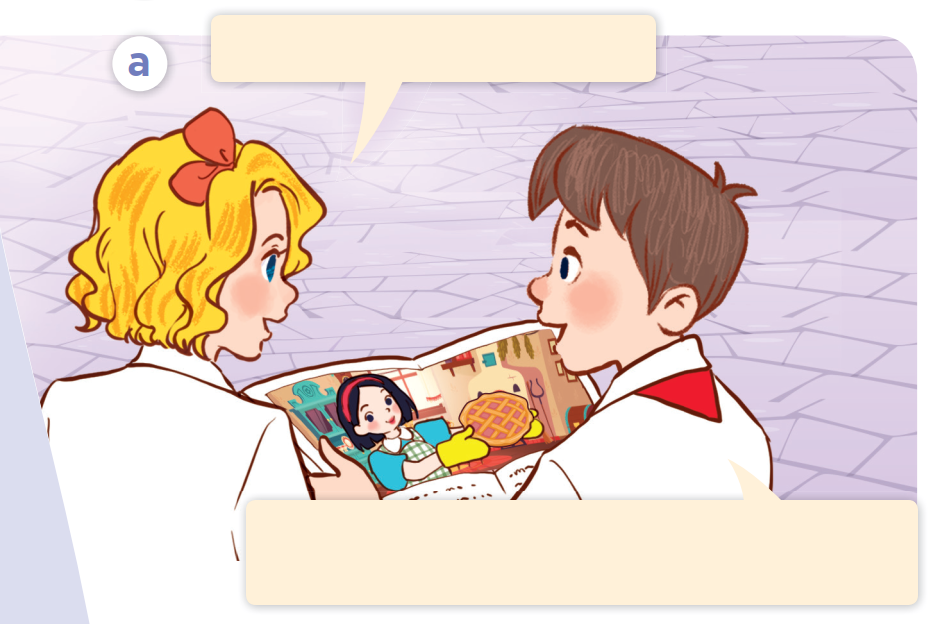 Do you like Snow White?
Yes, I do. She was kind. She cooked
meals every day for the seven dwarfs.
[Speaker Notes: .]
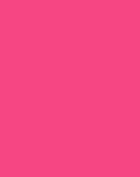 Listen and complete.
like
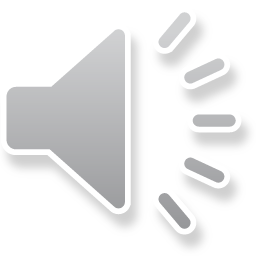 She _______ very well.
How did she ______?
Do you _____Snow White?
cook
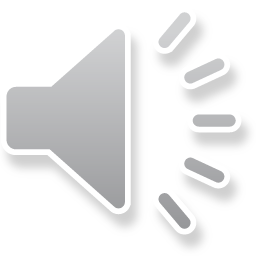 cooked
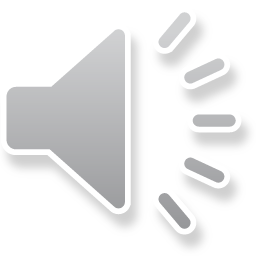 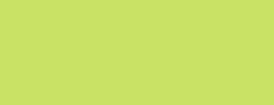 2.Listen, point and say.
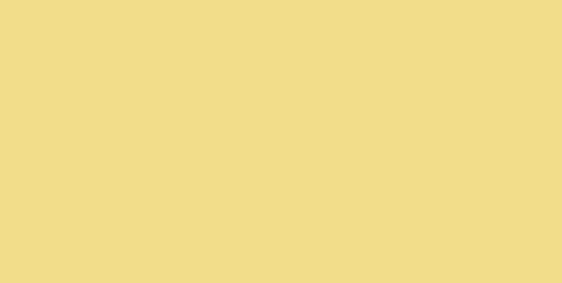 Look and say.
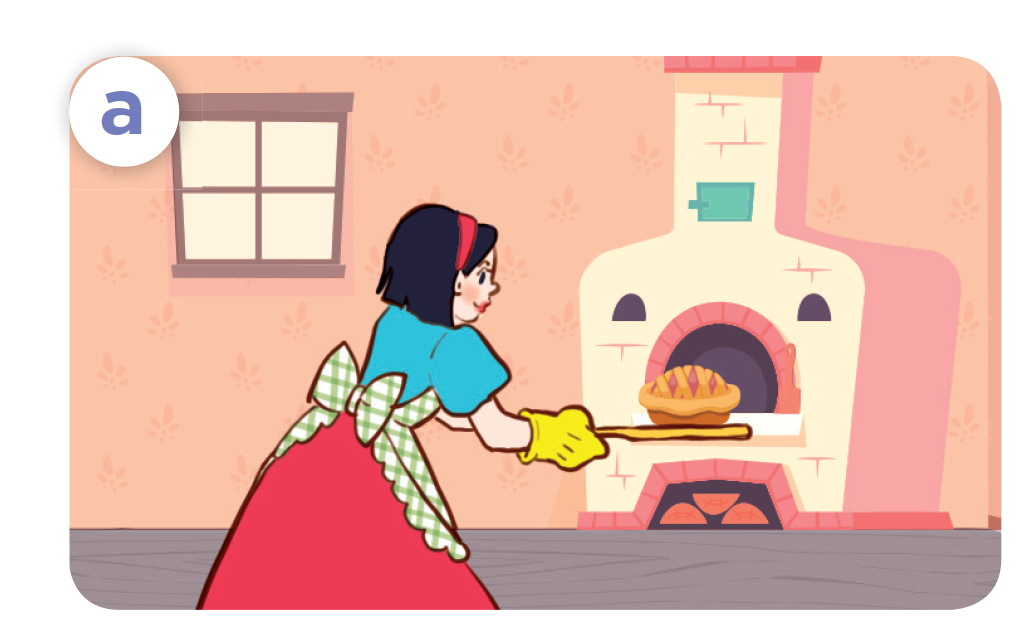 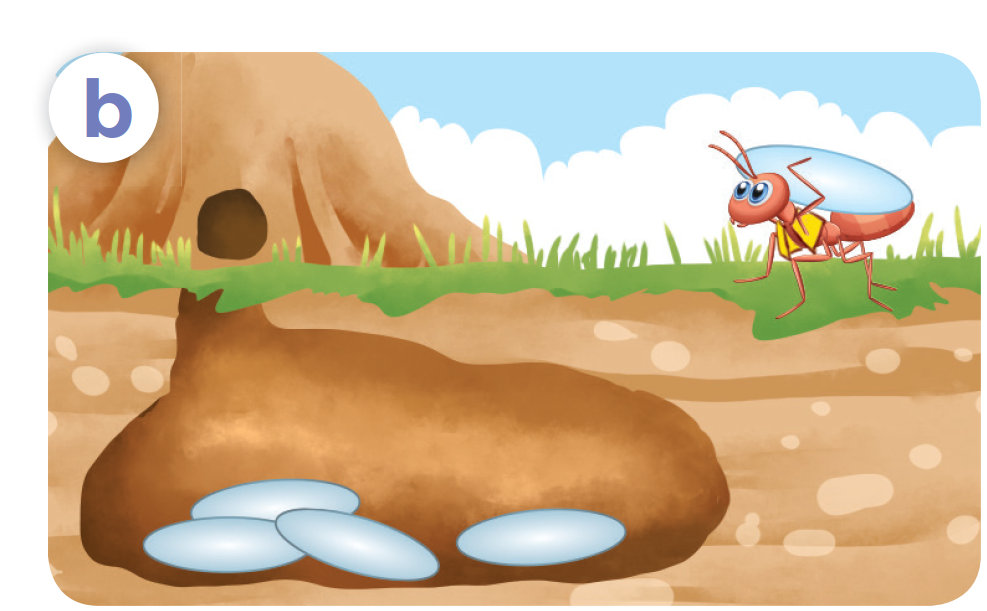 he / work / work hard
she / cook / cook well
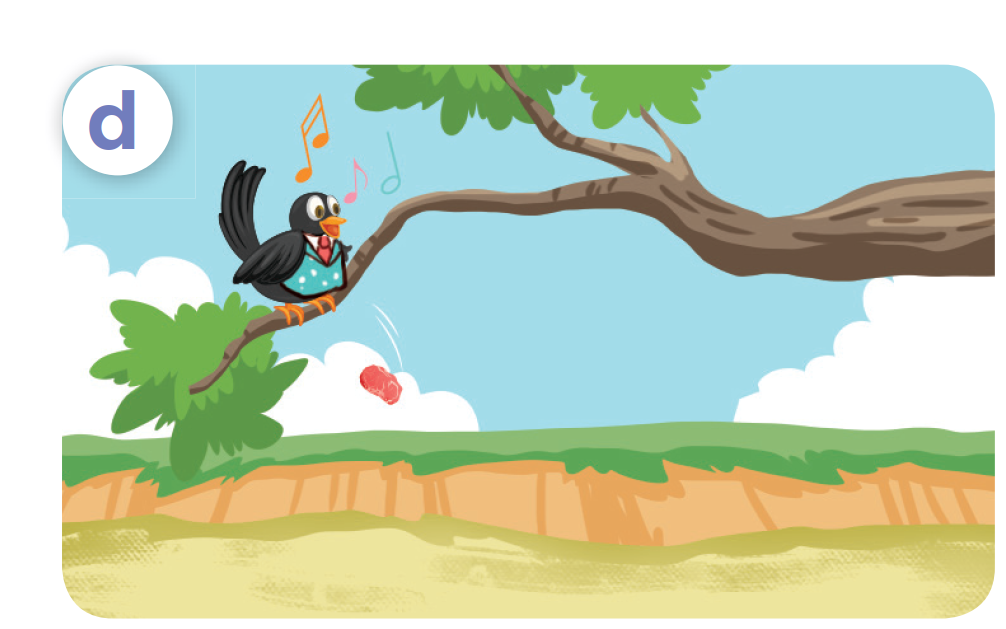 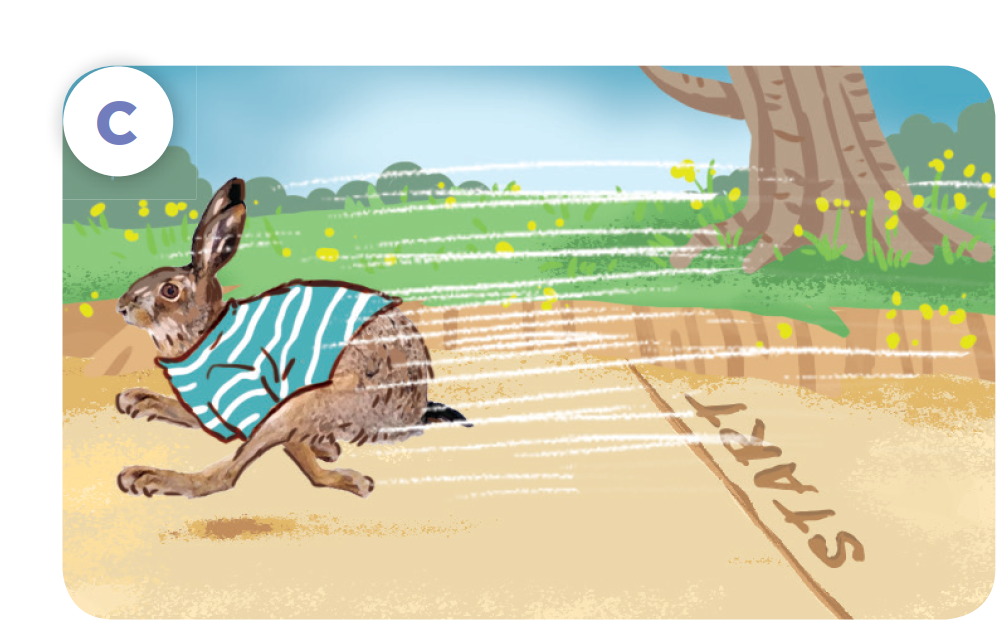 he / sing / sing beautifully
he / run / run fast
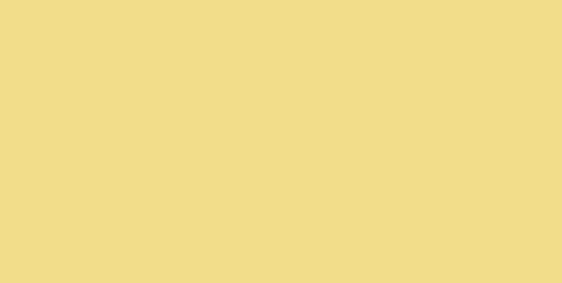 Listen and repeat.
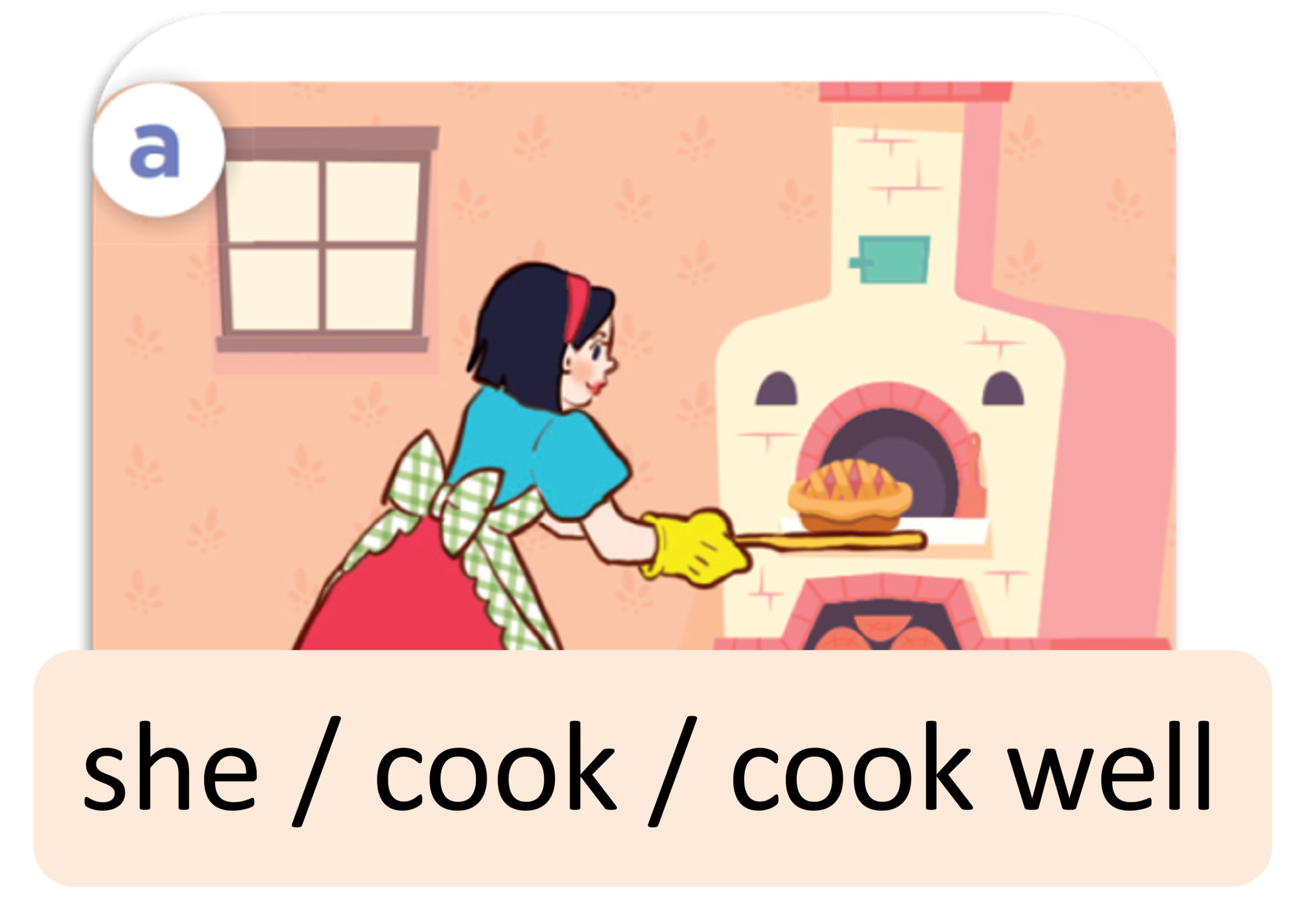 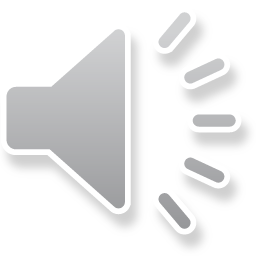 she / cook / cook well
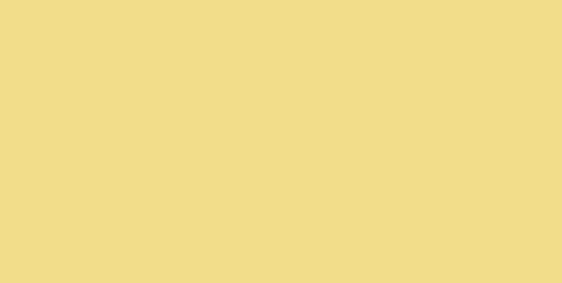 Listen and repeat.
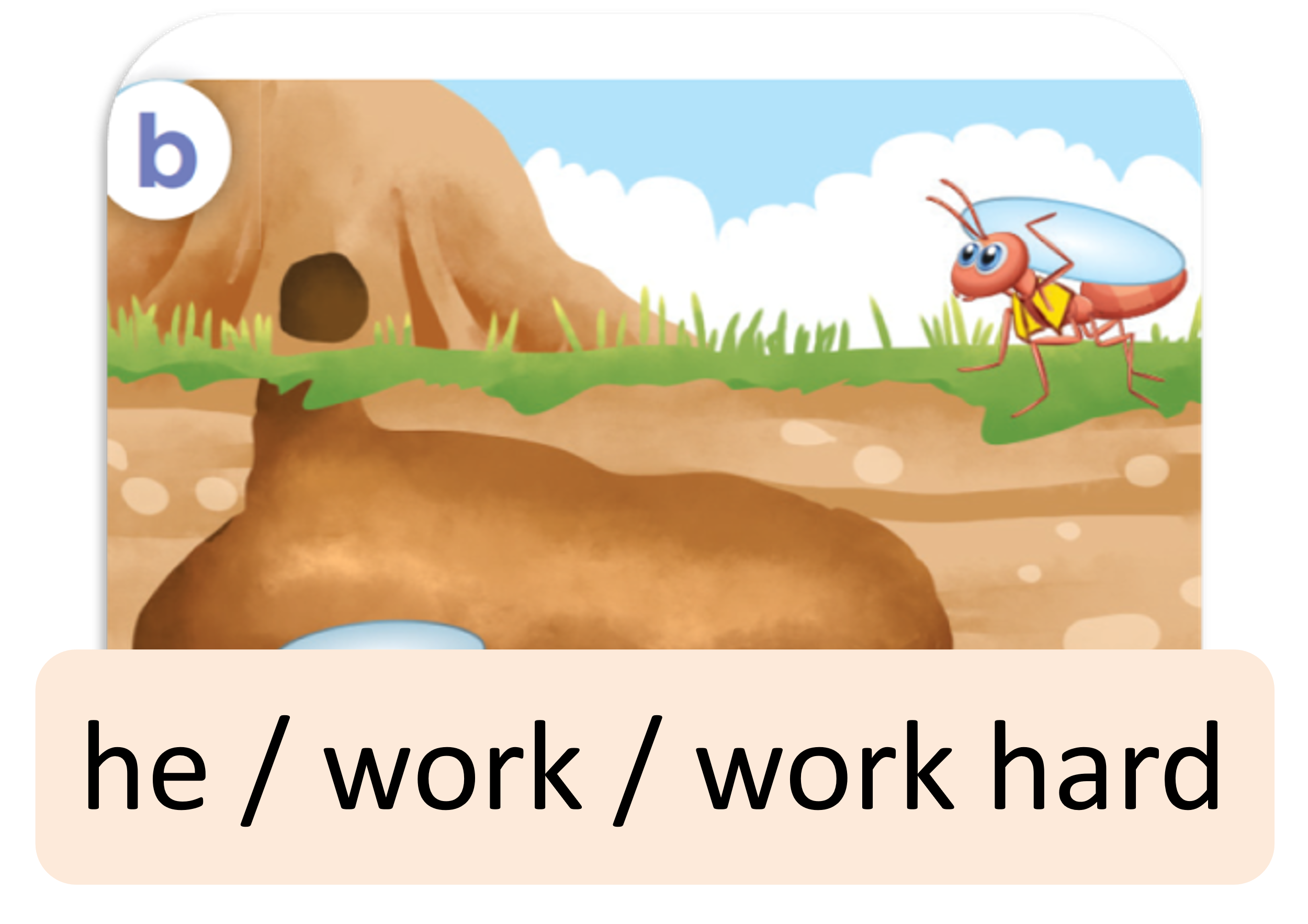 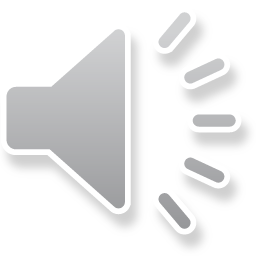 he / work / work hard
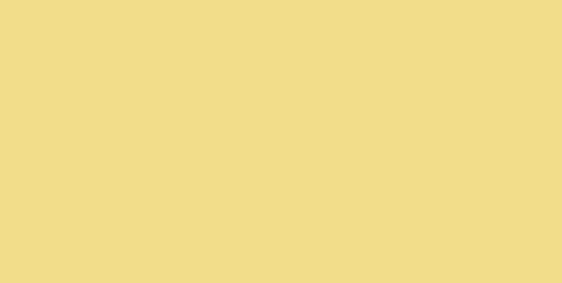 Listen and repeat.
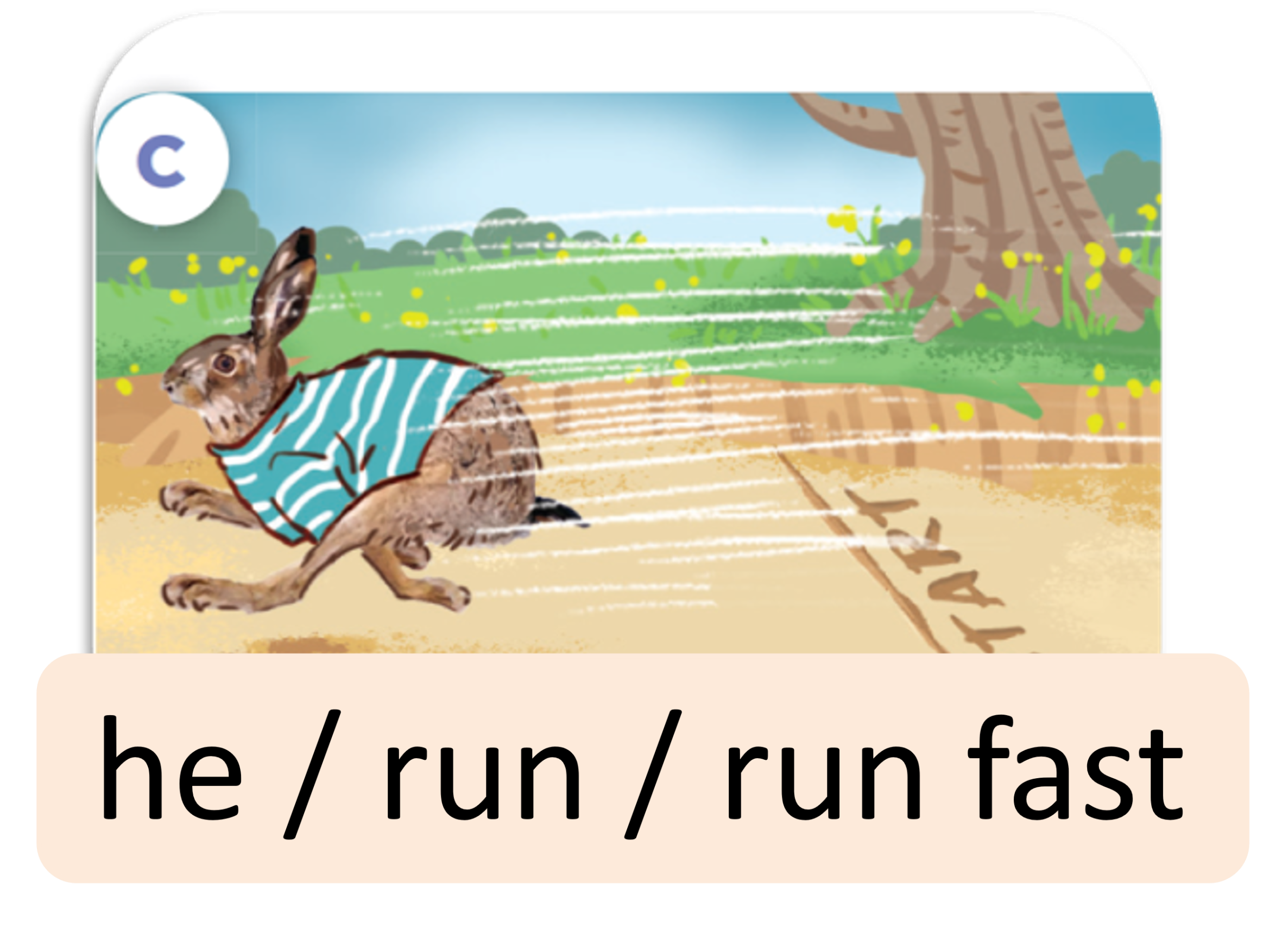 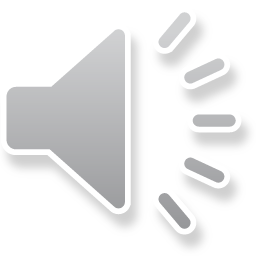 he / run / run fast
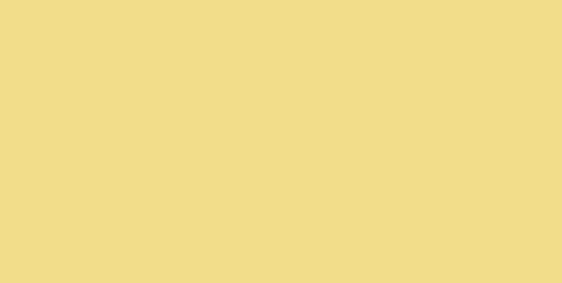 Listen and repeat.
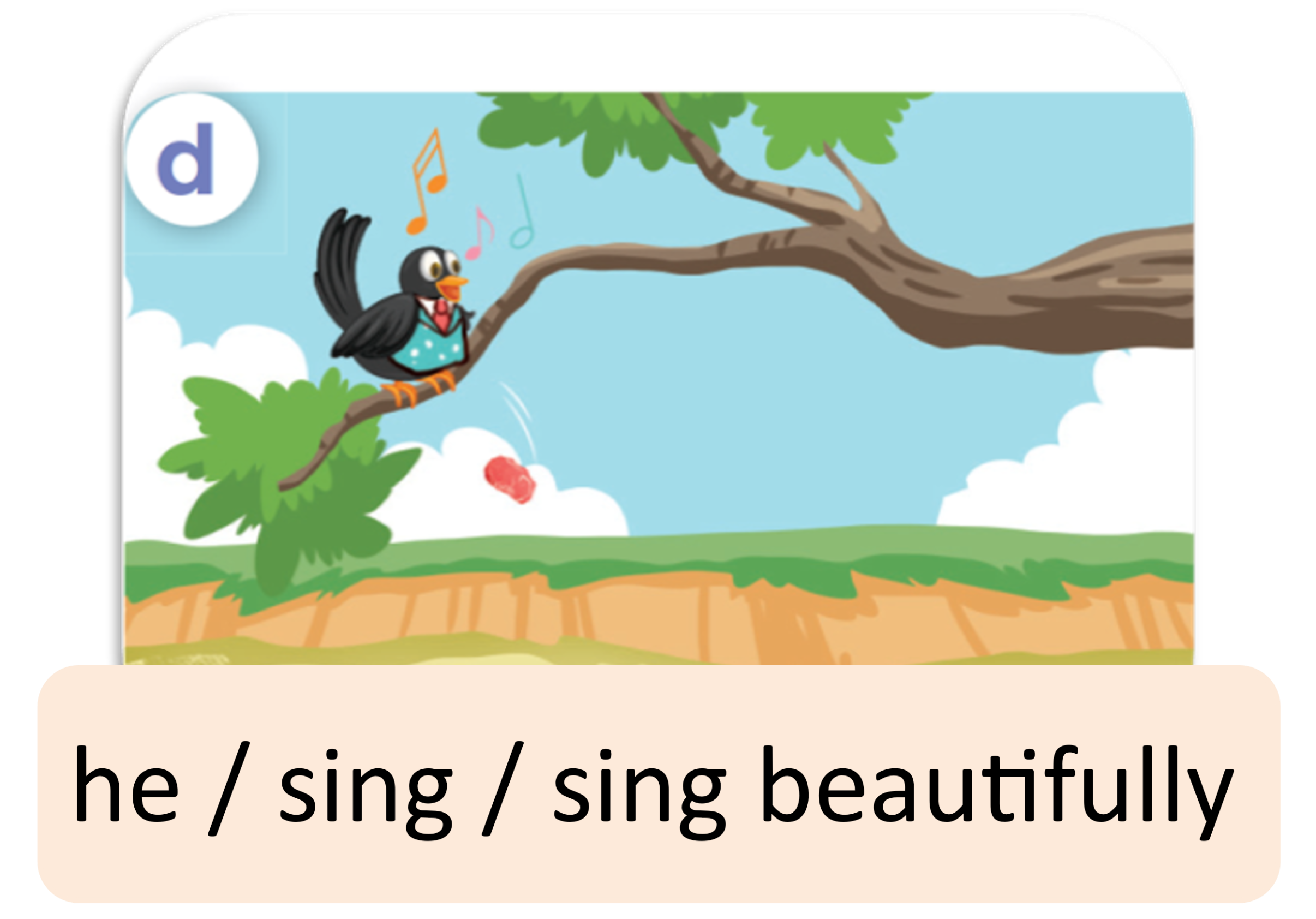 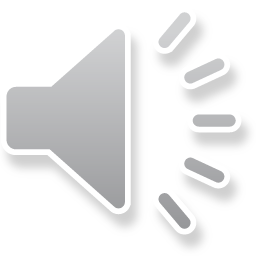 he / sing / sing beautifully
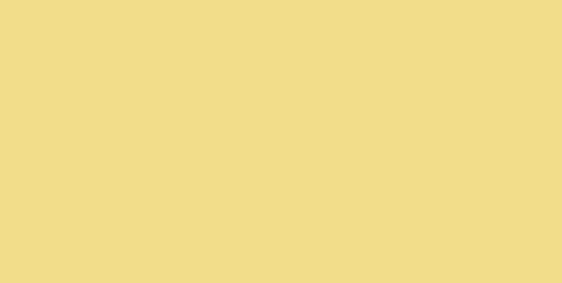 Listen, point and say.
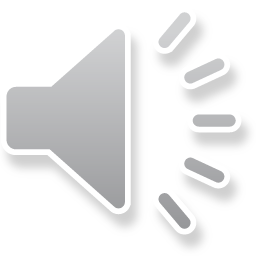 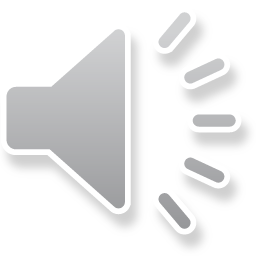 She cooked well.
How did she cook?
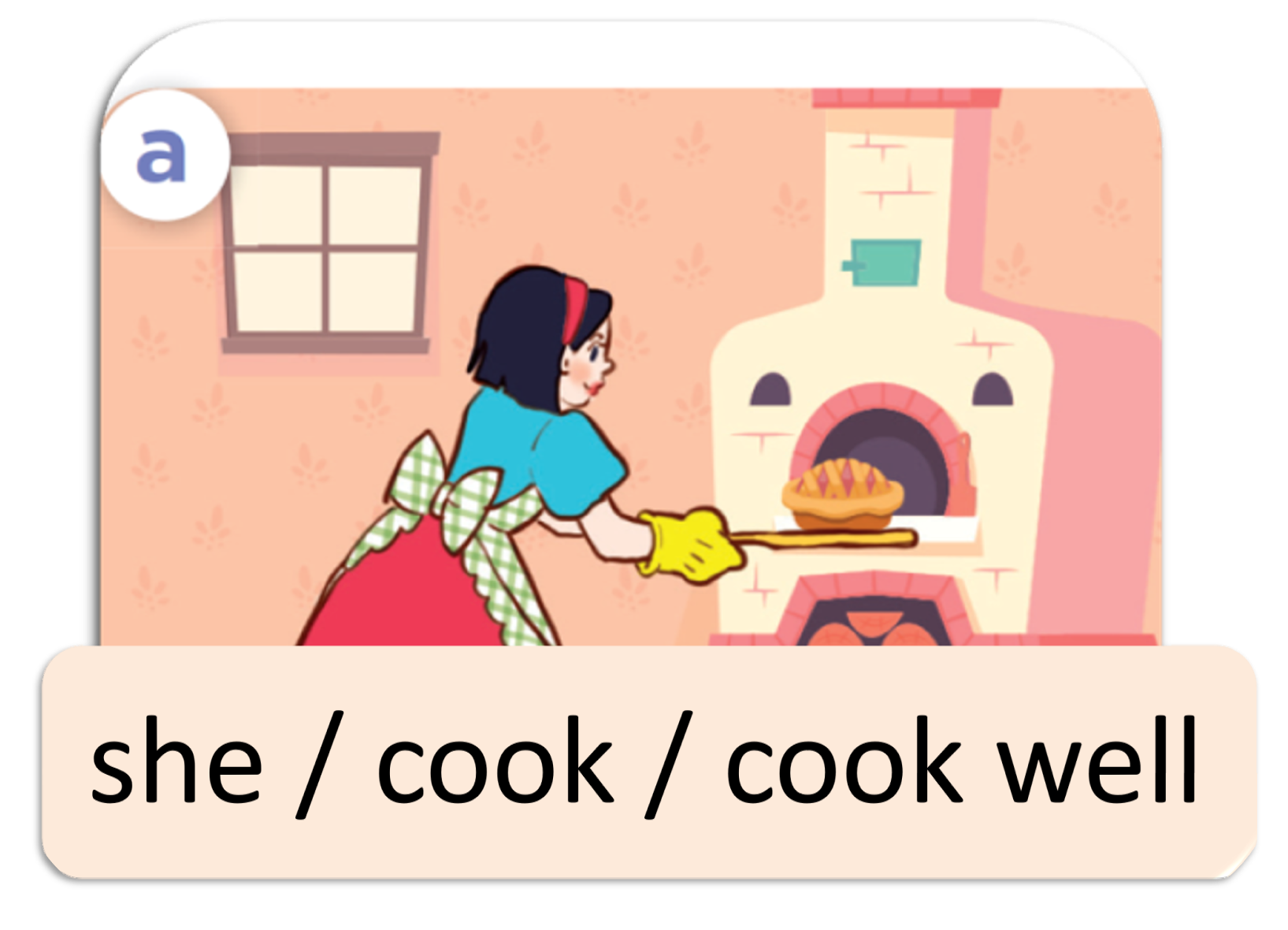 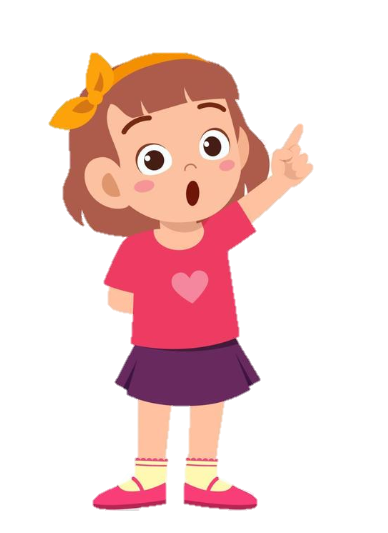 she / cook / cook well
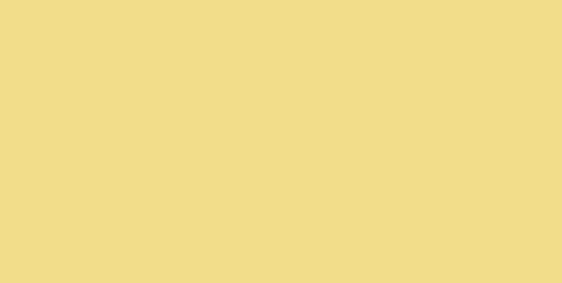 Listen, point and say.
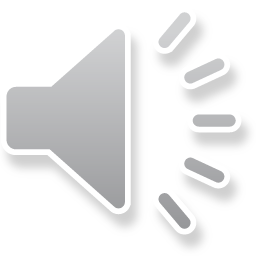 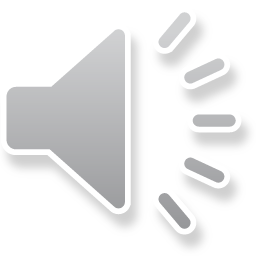 He worked hard.
How did he work?
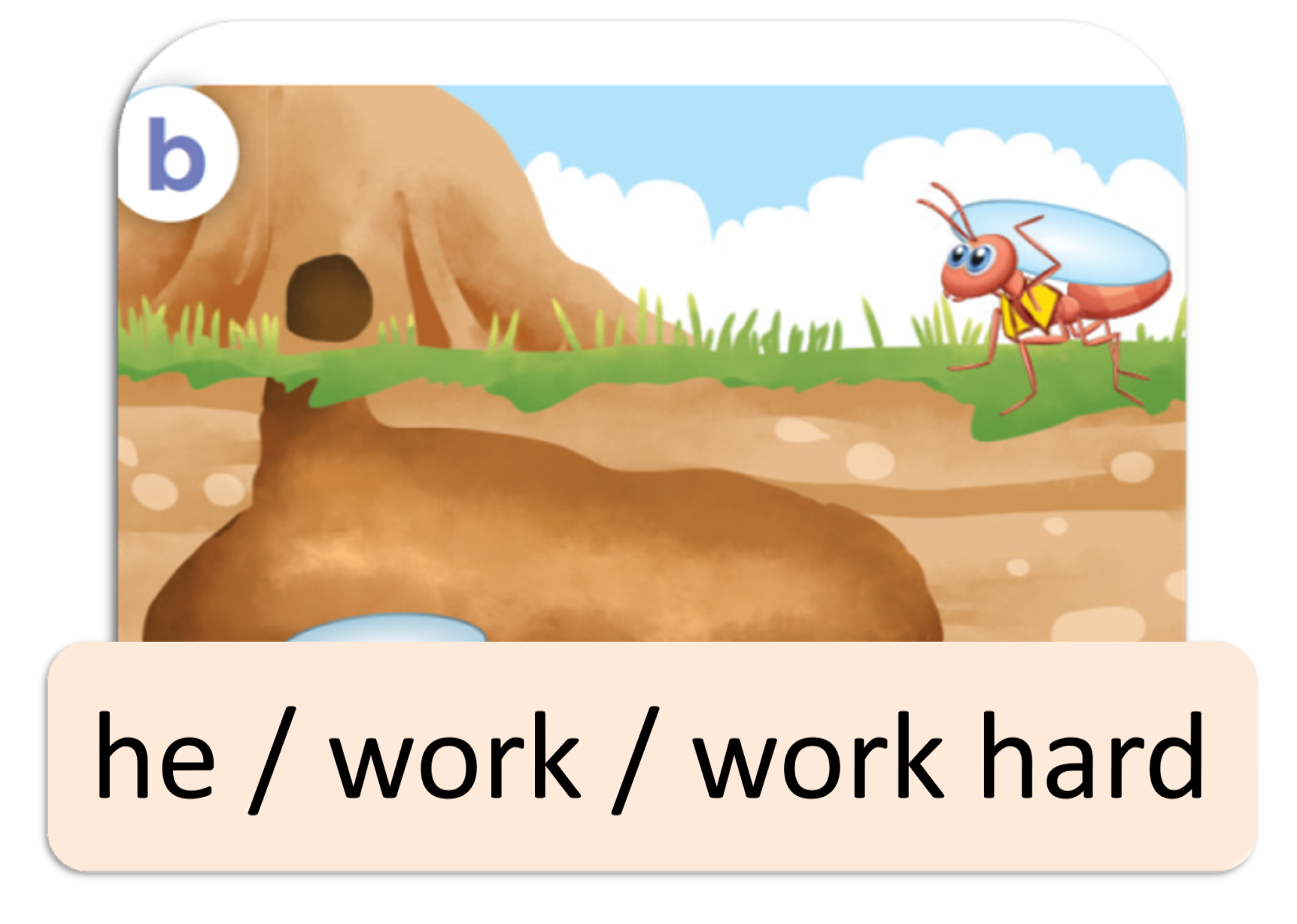 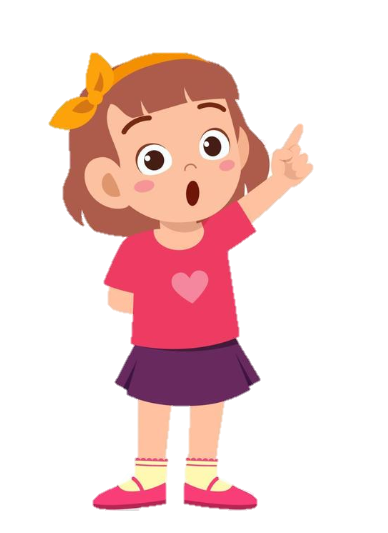 he / work / work hard
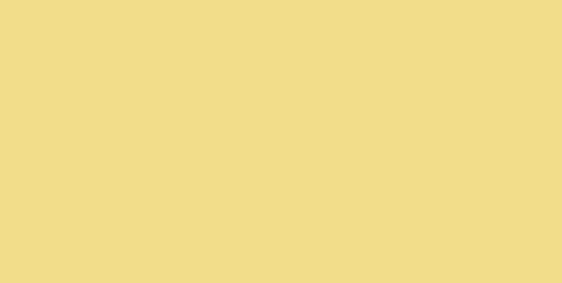 Listen, point and say.
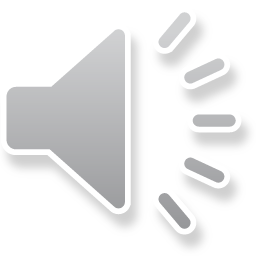 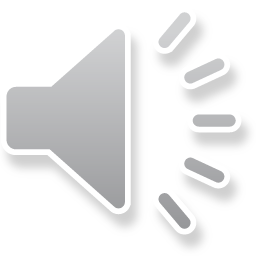 He ran fast.
How did he run?
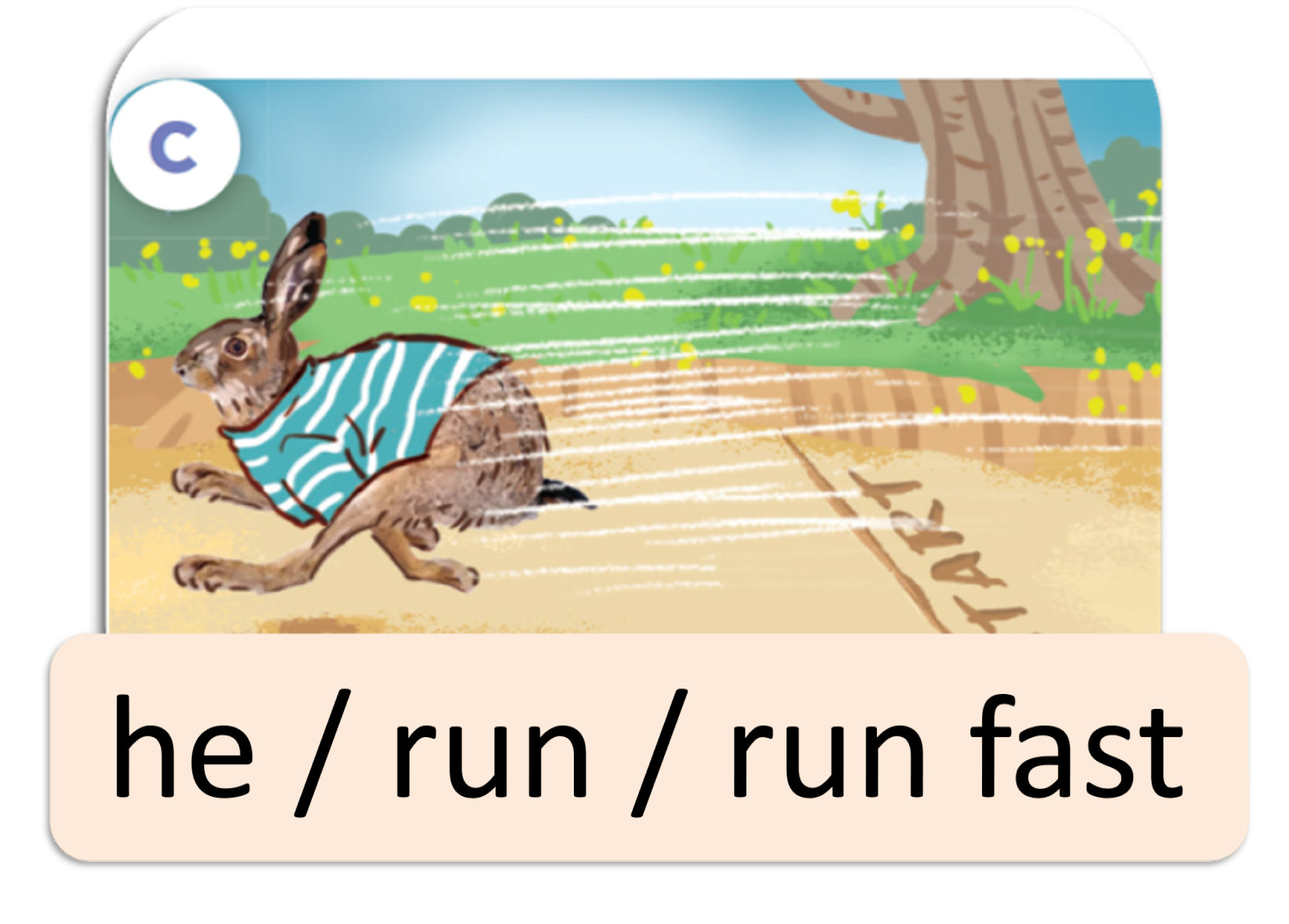 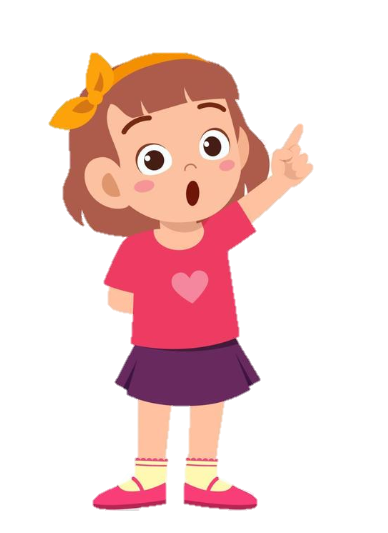 he / run / run fast
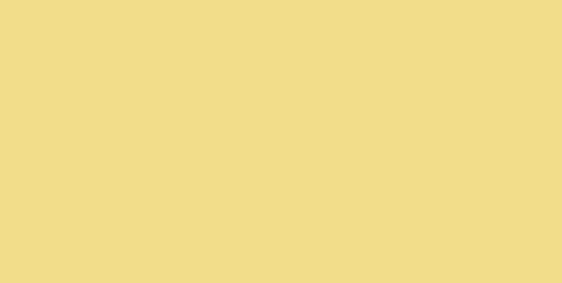 Listen, point and say.
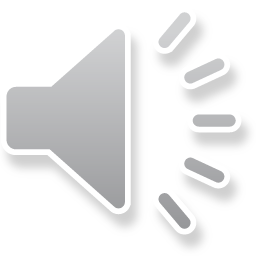 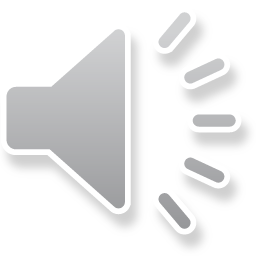 He sang beautifully.
How did he sing?
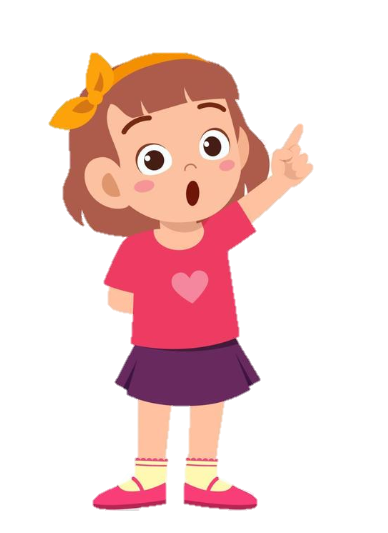 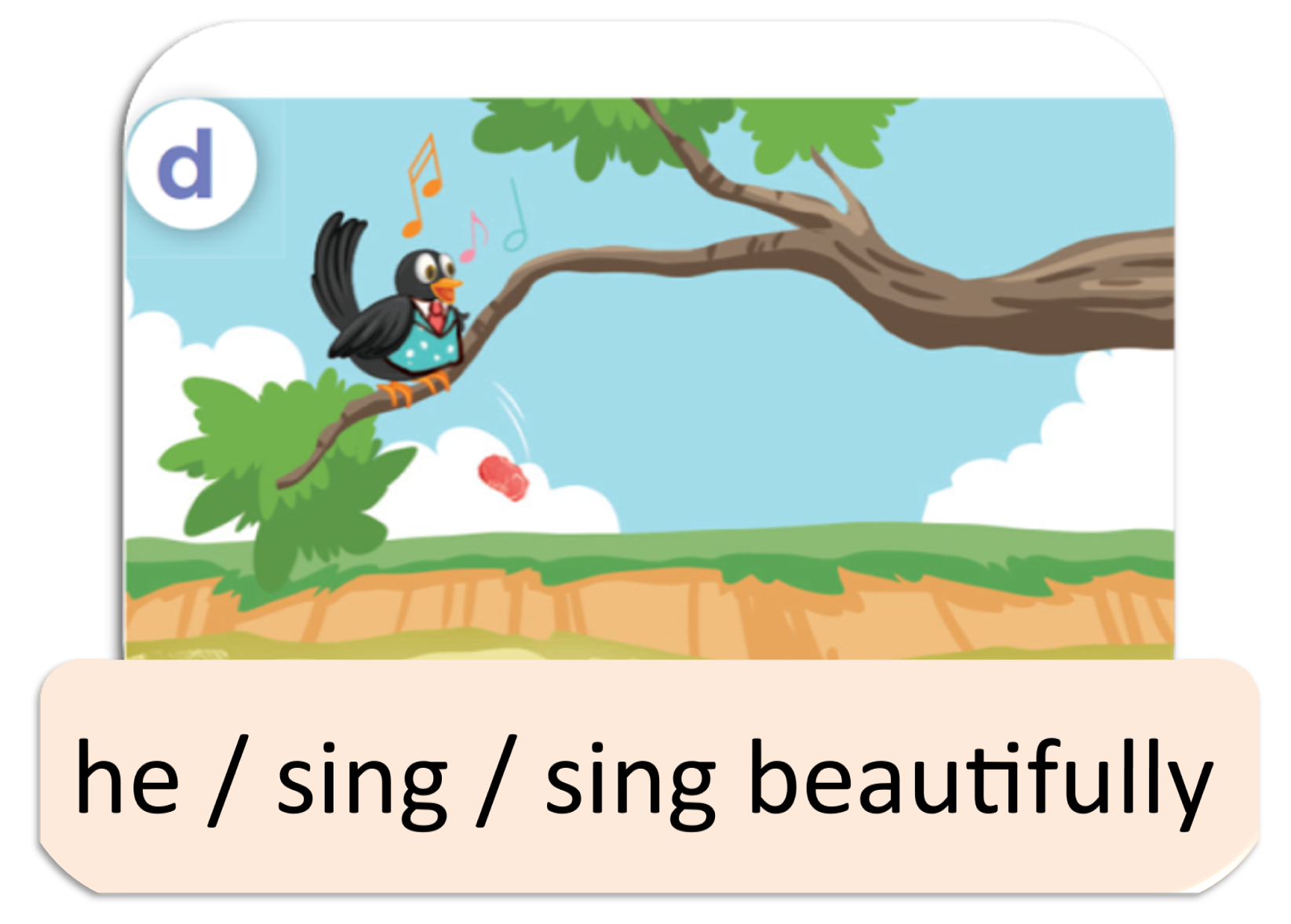 he / sing / sing beautifully
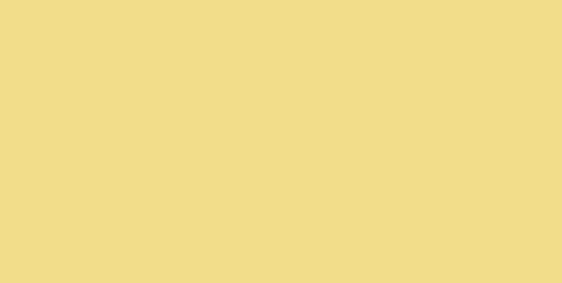 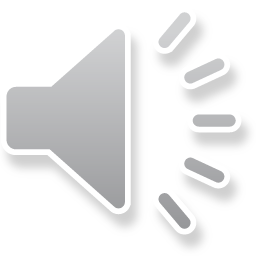 Listen, point and say.
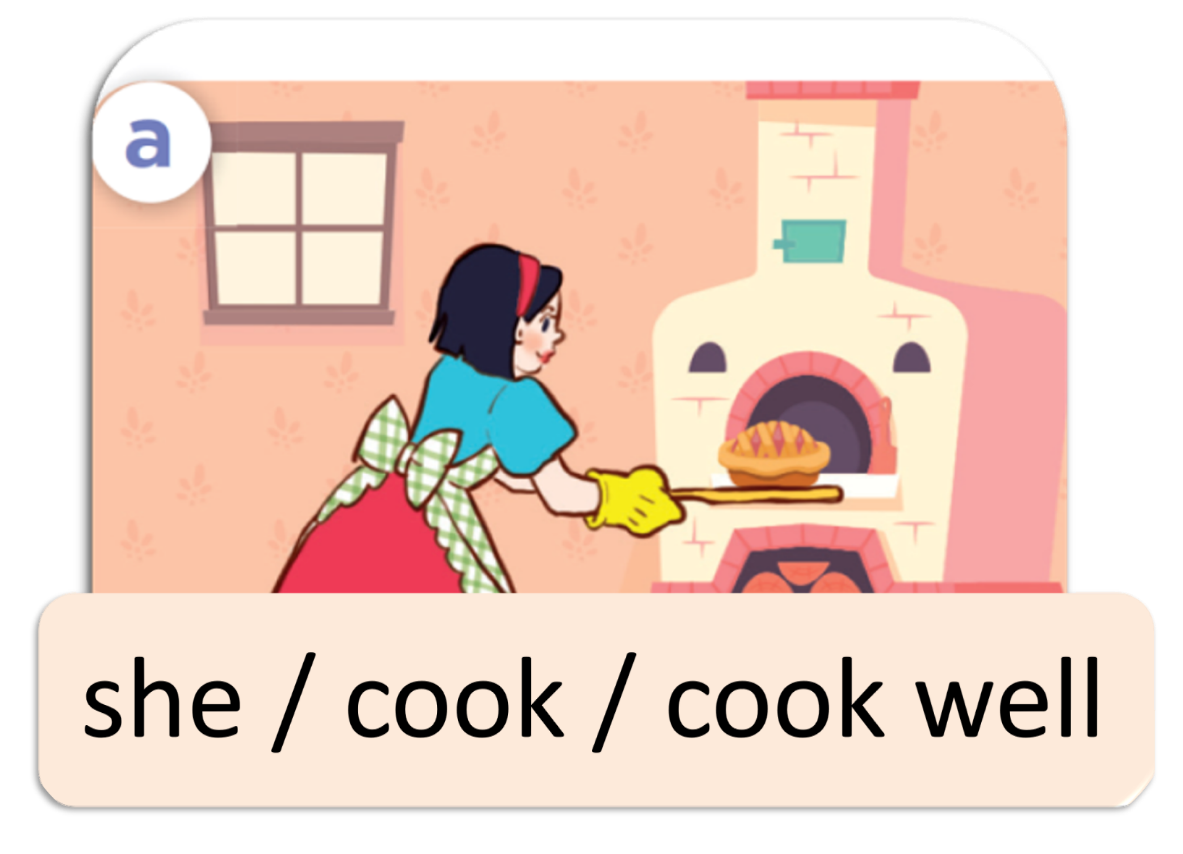 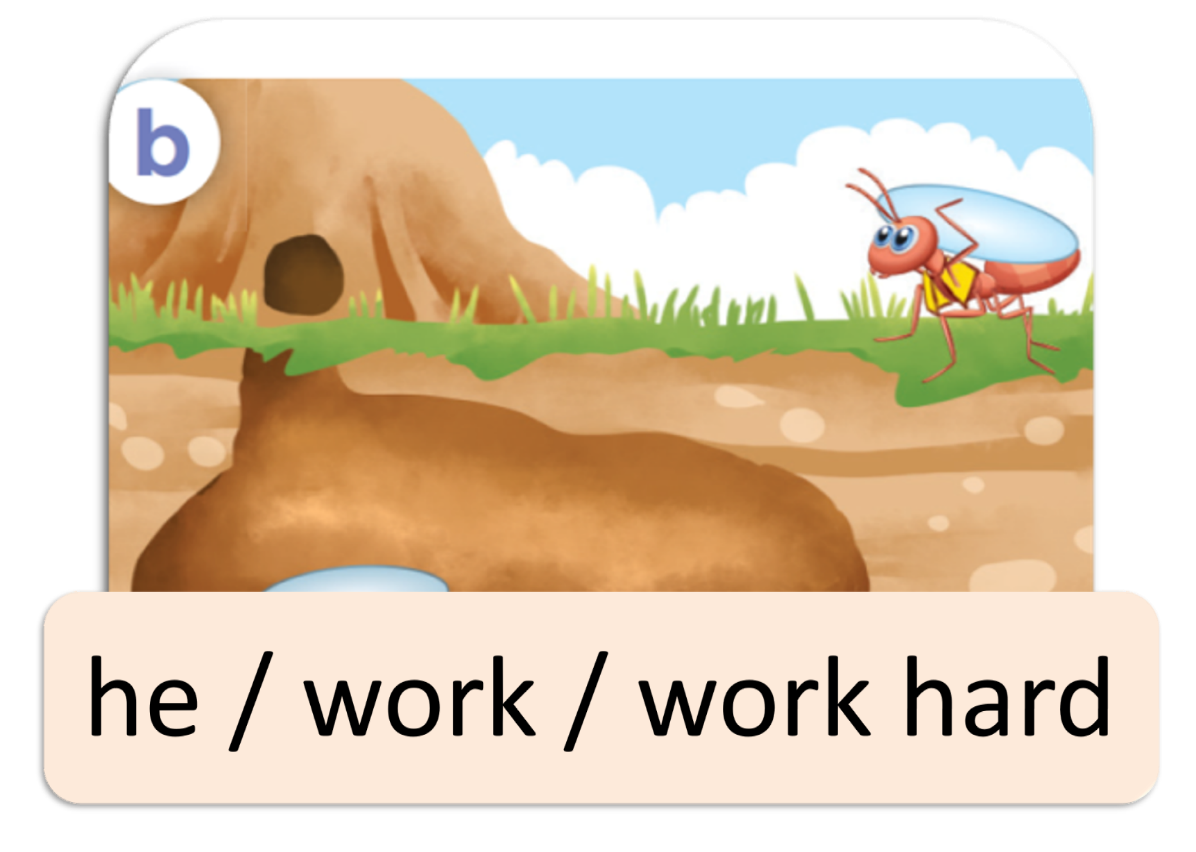 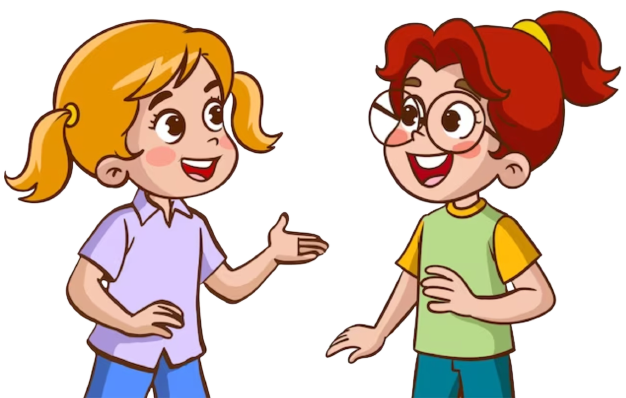 she / cook / cook well
he / work / work hard
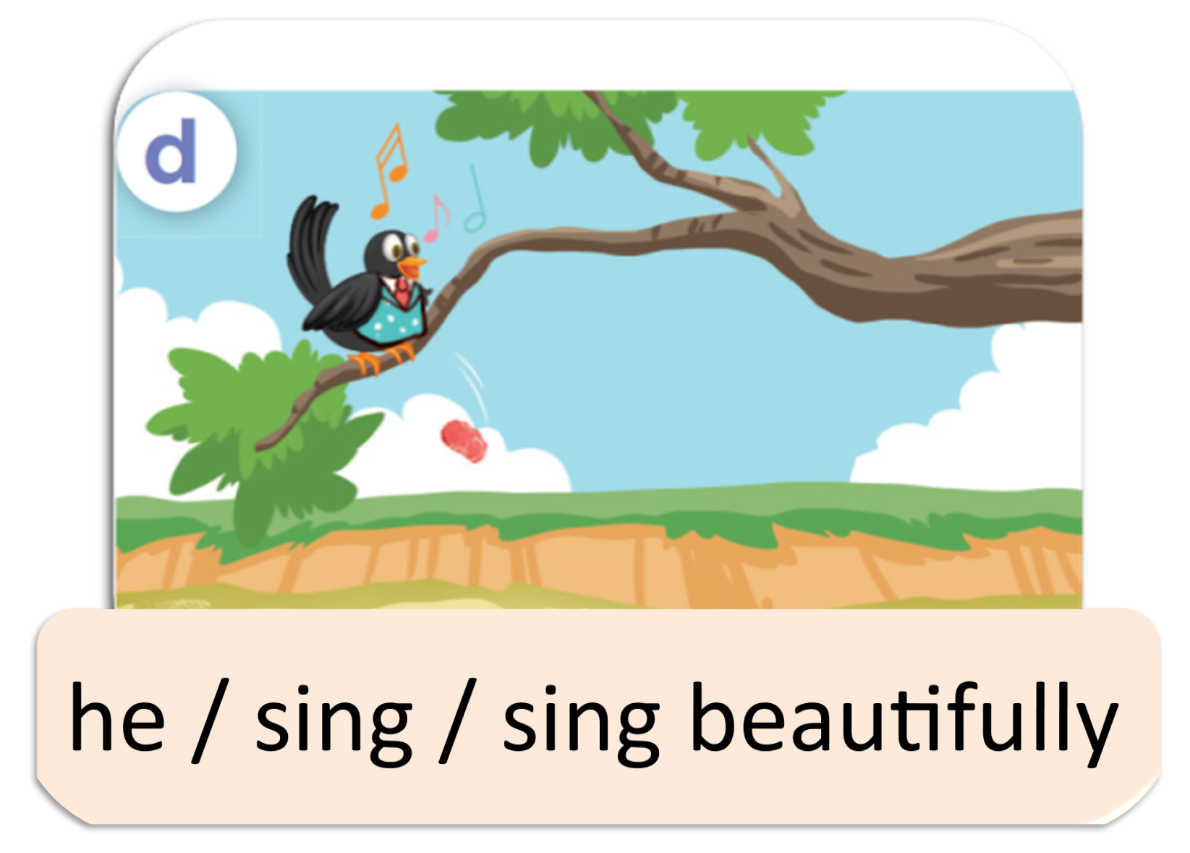 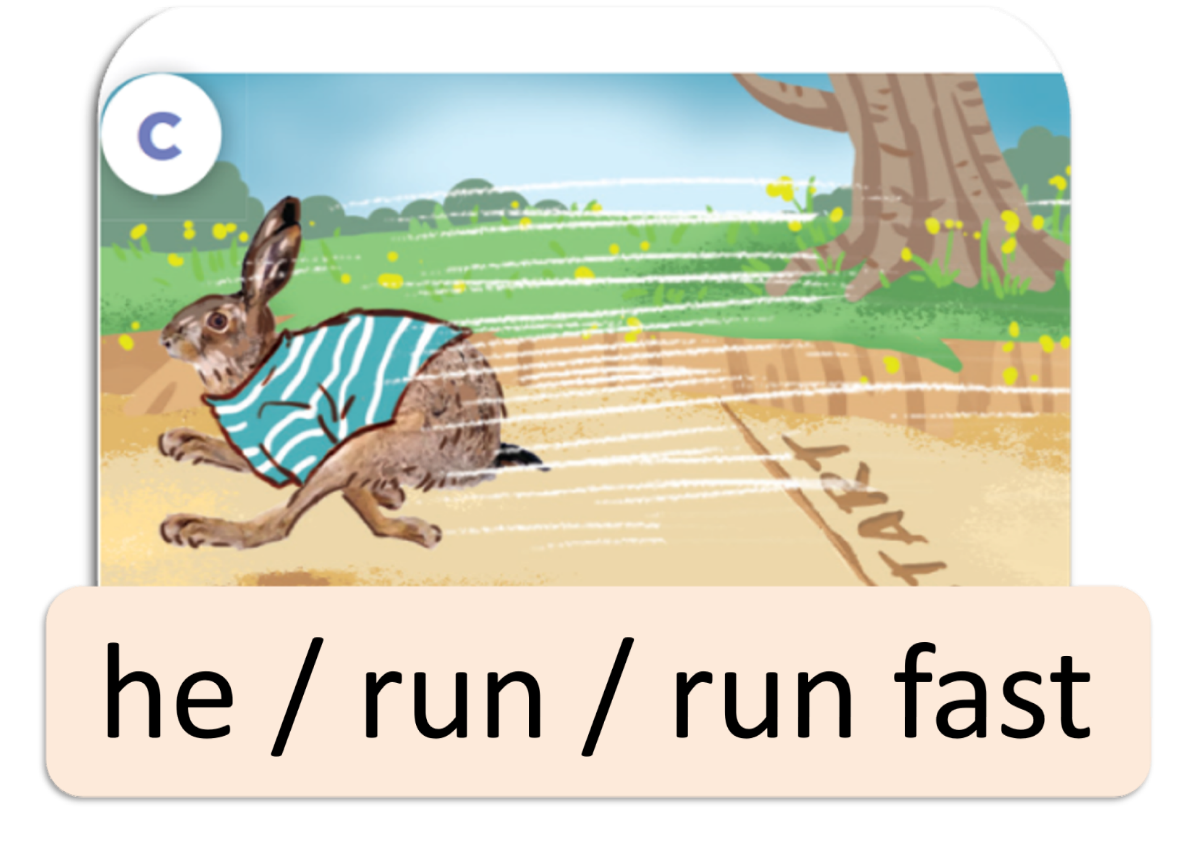 he / run / run fast
he / sing / sing beautifully
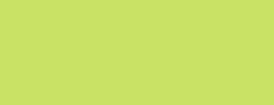 3.Let’s talk.
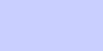 Look and say.
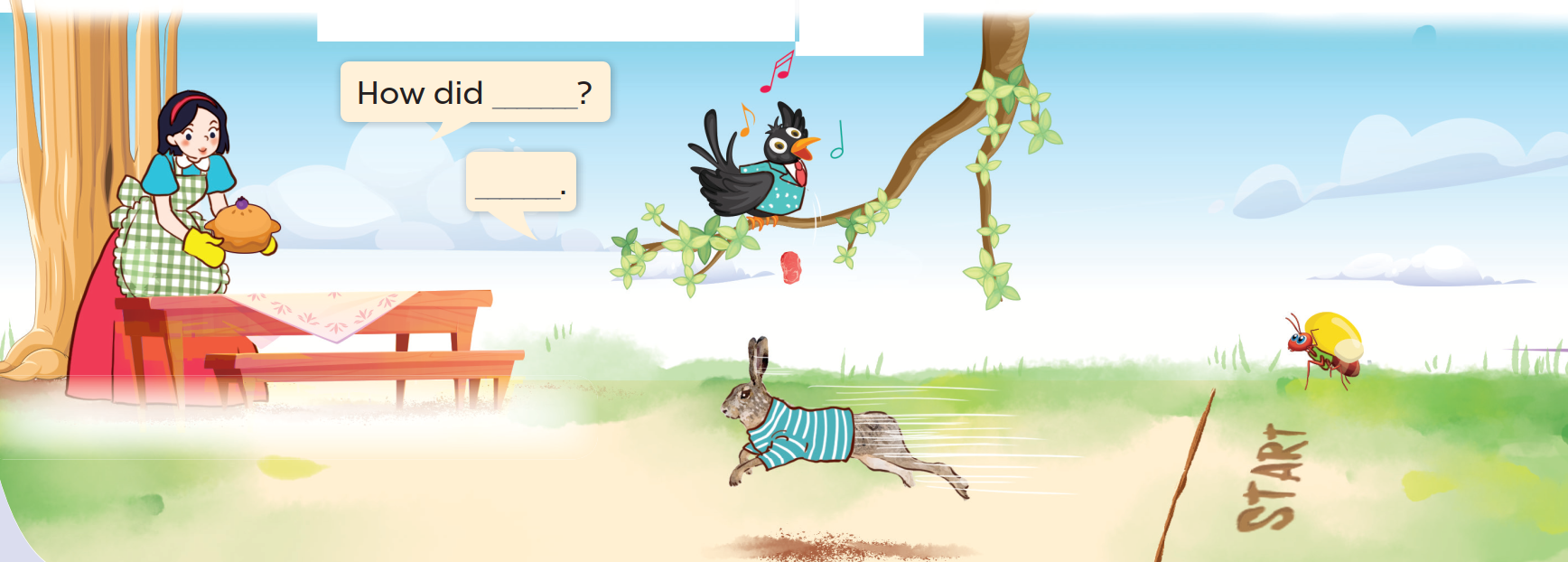 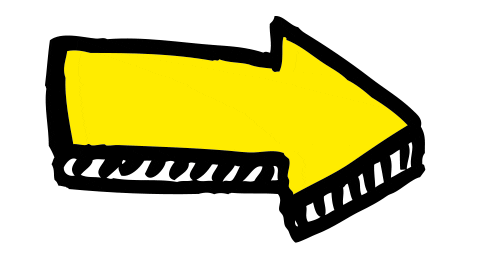 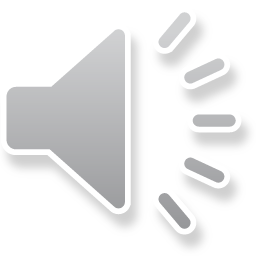 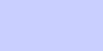 Look, read and answer.
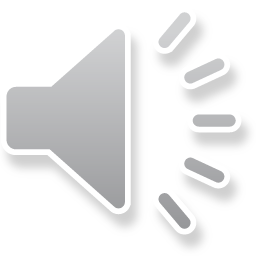 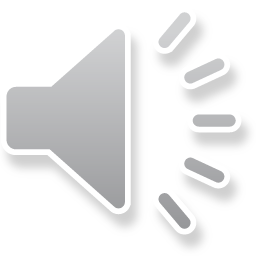 She cooked well.
How did she cook?
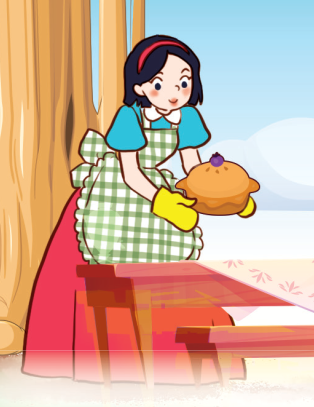 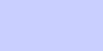 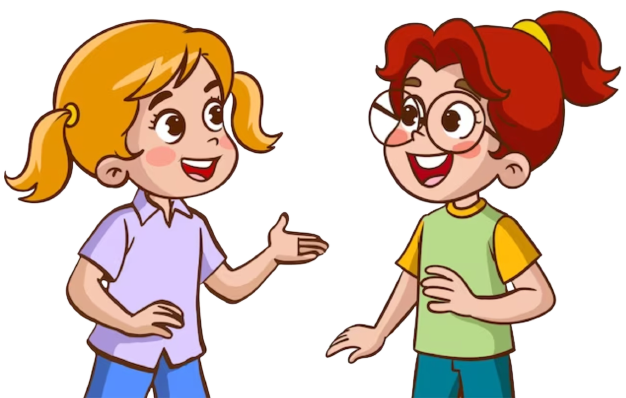 Ask and answer.
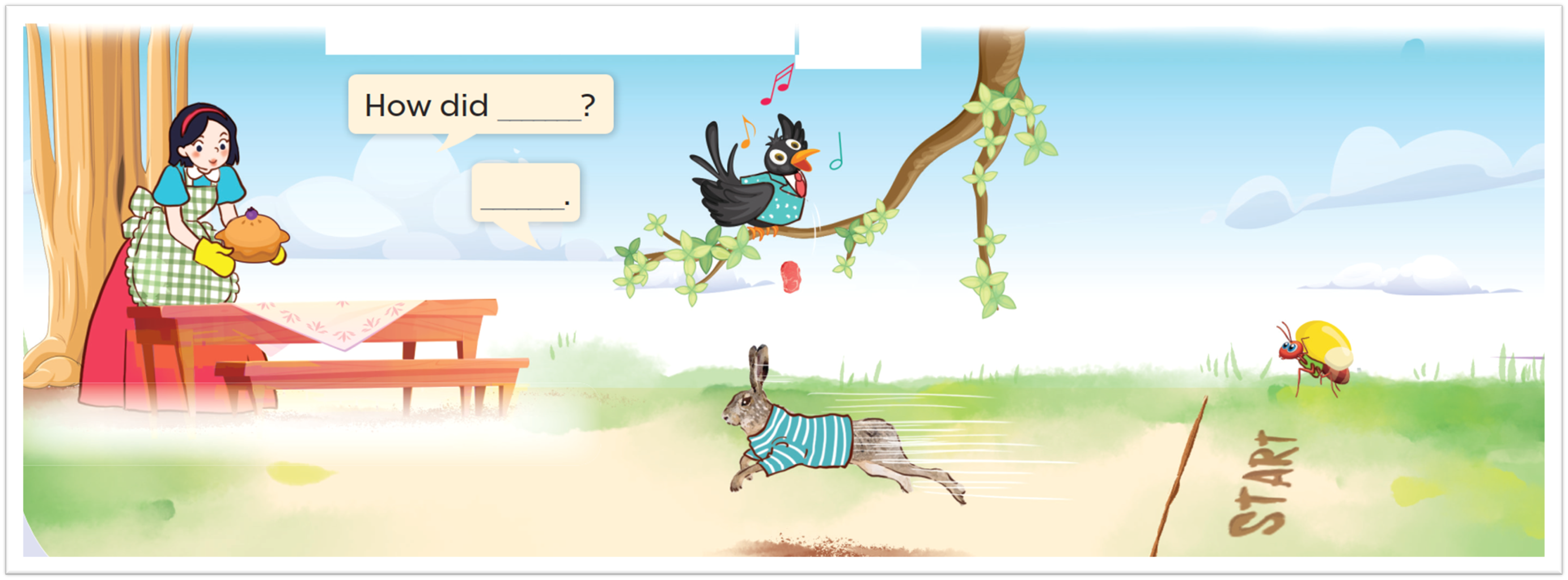 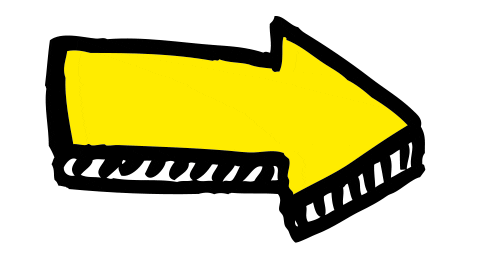 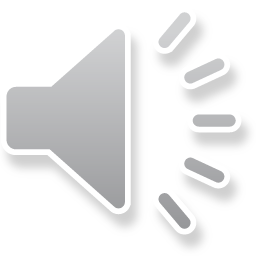 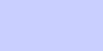 Look, read and answer.
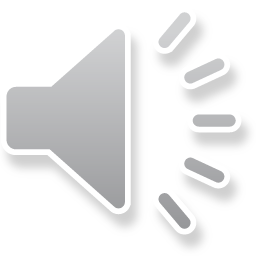 He sang beautifully.
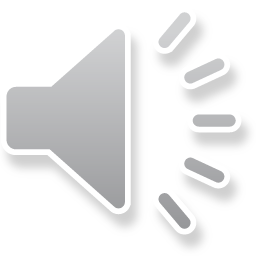 How did he sing?
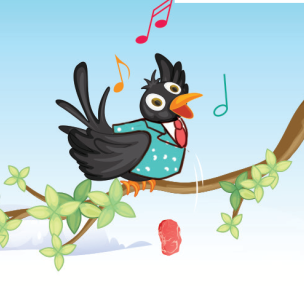 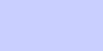 Look and say.
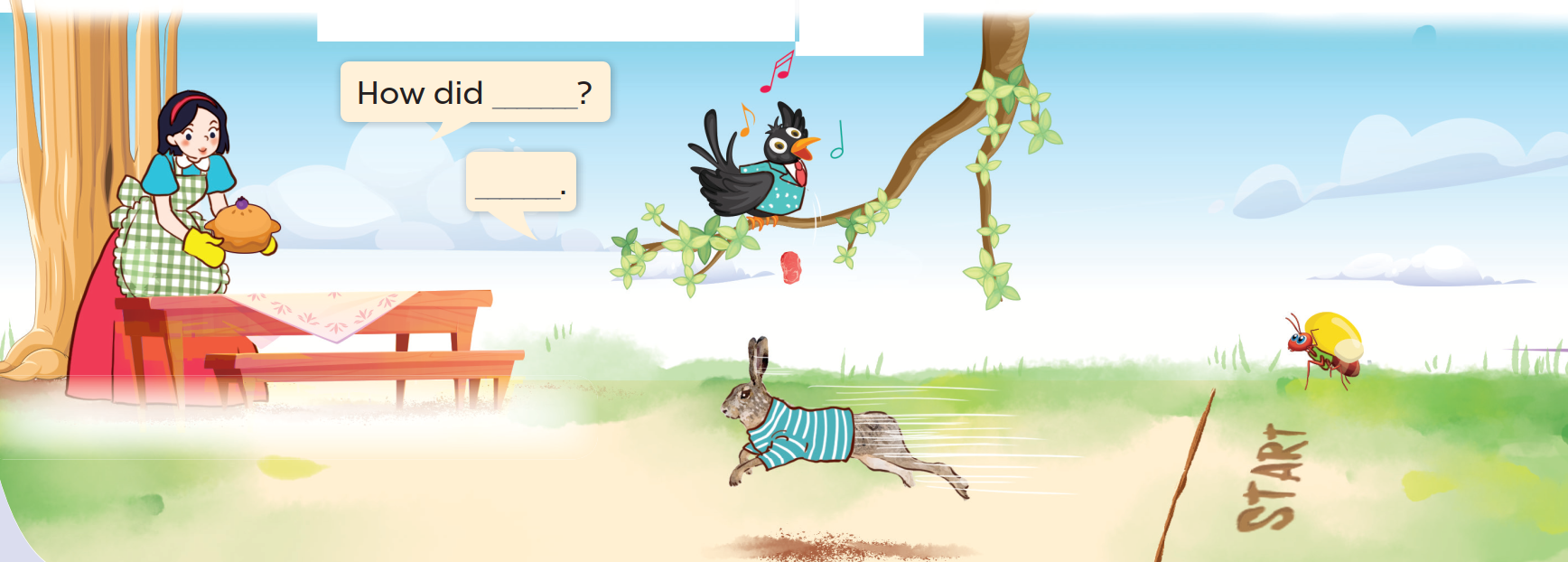 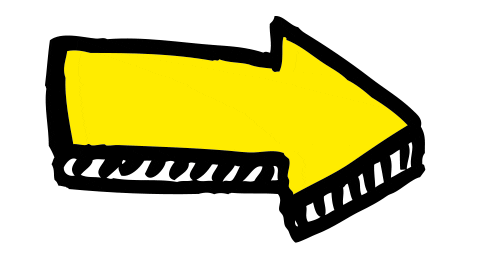 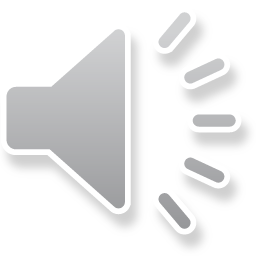 Look, read and answer.
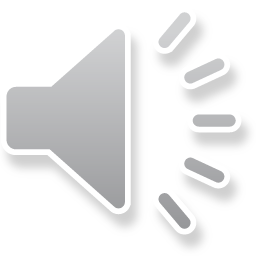 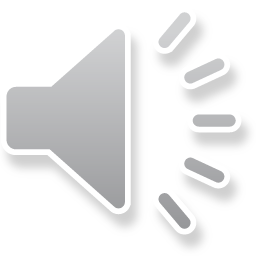 He ran fast.
How did he run?
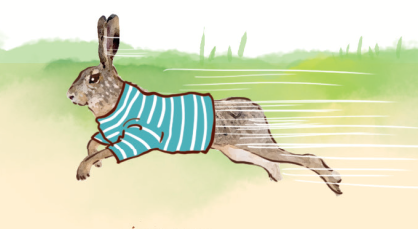 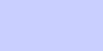 Look and say.
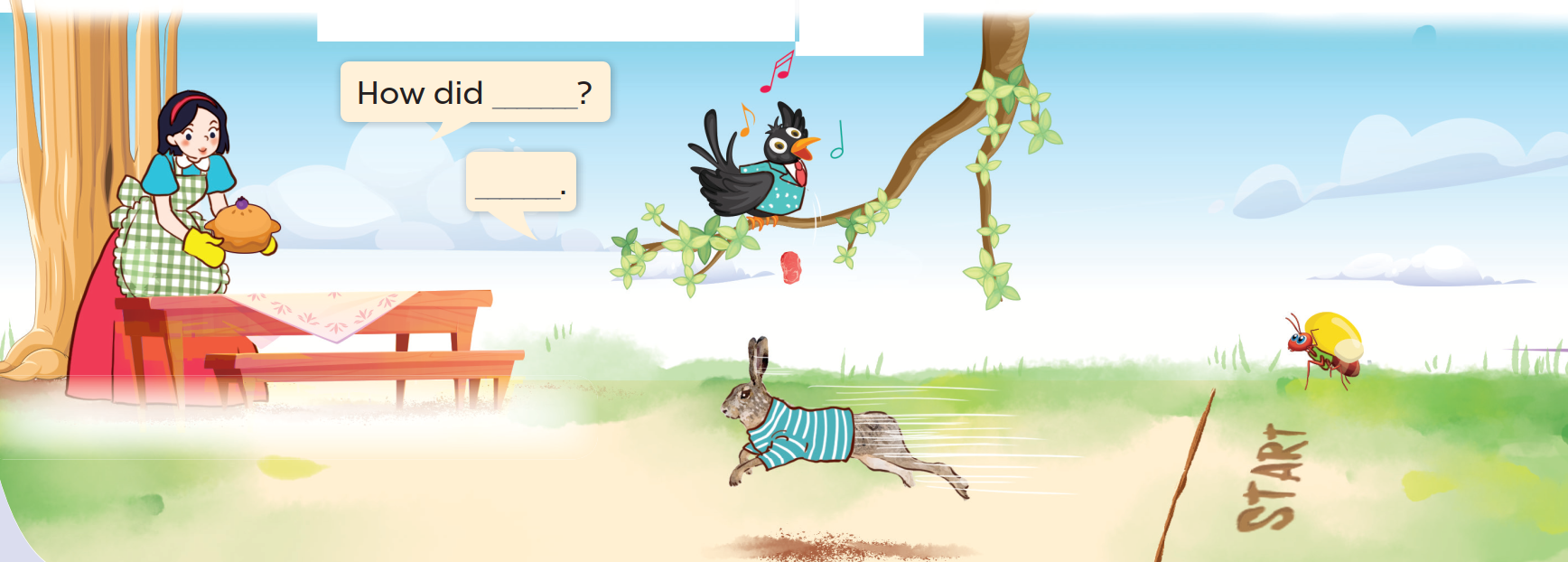 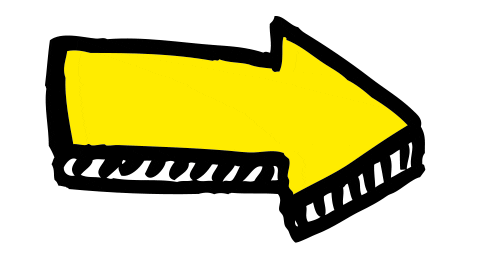 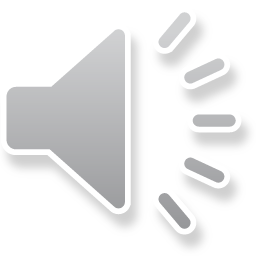 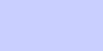 Look, read and answer.
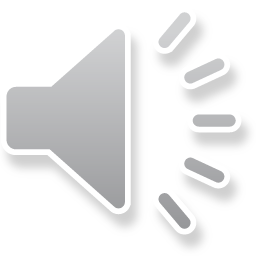 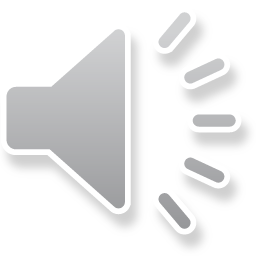 He cooked hard.
How did he work?
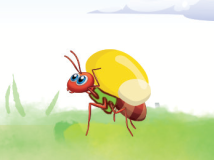 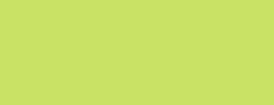 4.Fun corner and Wrap-up
TREASURE HUNT
Hello Treasure Hunters! 
We will be your captain today.
Listen carefully!
[Speaker Notes: Divide class into five groups.
Discuss the riddle within the group.
The first one to find the object inside the classroom will get points!]
Are you ready?
Riddle 1
This is a story. 
You can see the Fox in this story. 
What is the name of this story?
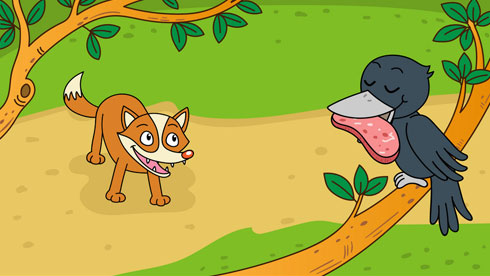 Answer
The Fox and the Crow
Riddle 2
Do you like the Hare?
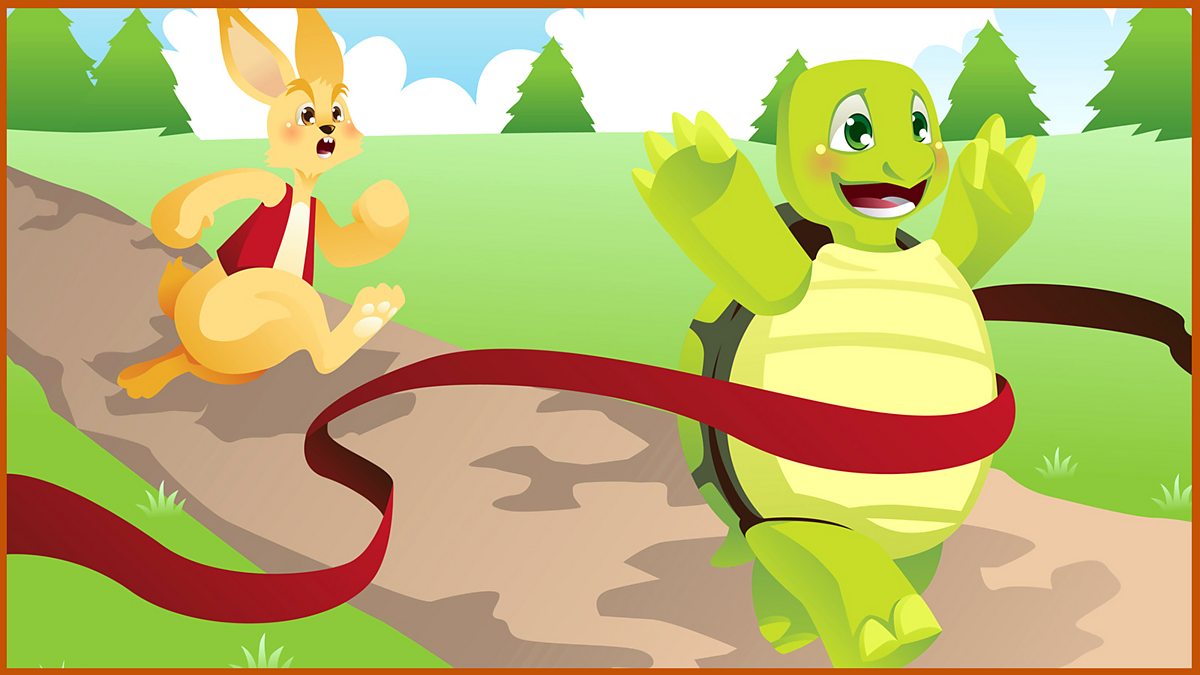 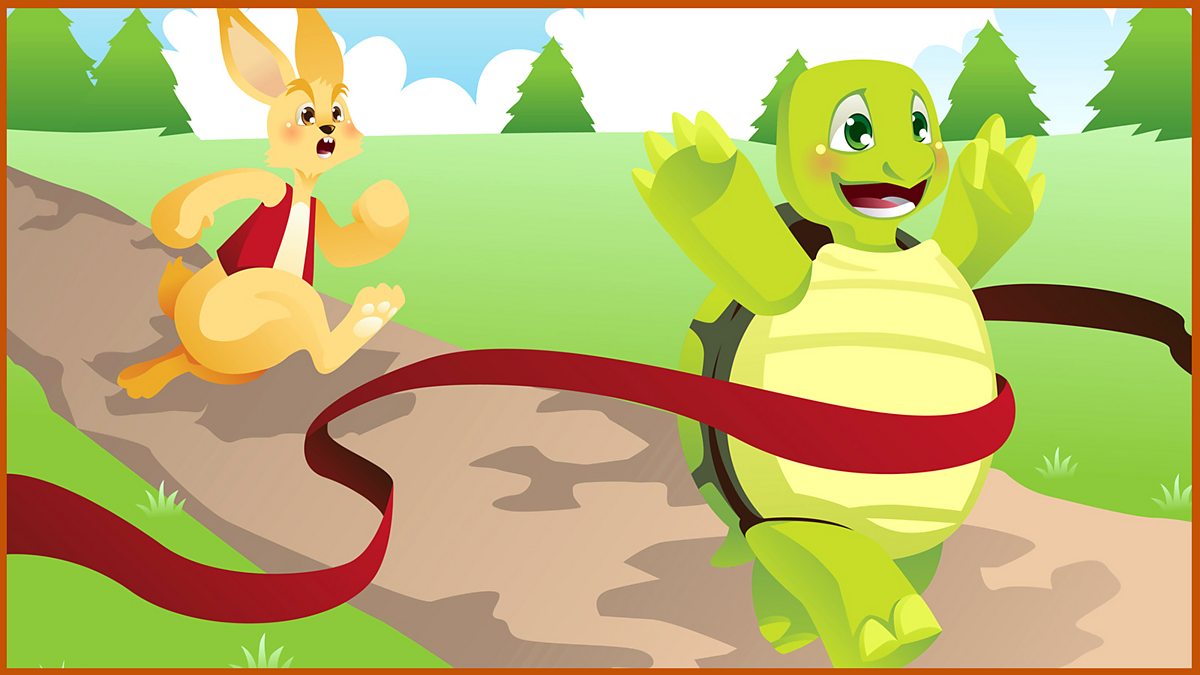 Answer
Yes, I do. 
No, I don’t.
Riddle 3
How did Snow White cook?
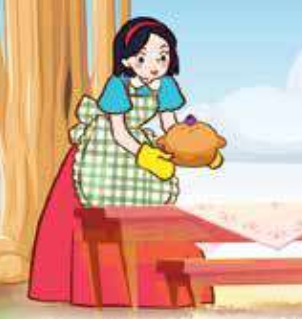 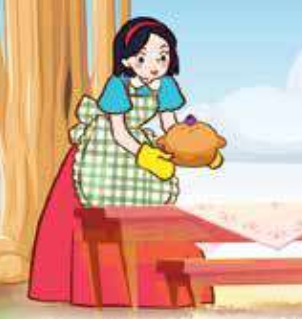 Answer
She cooked very well.
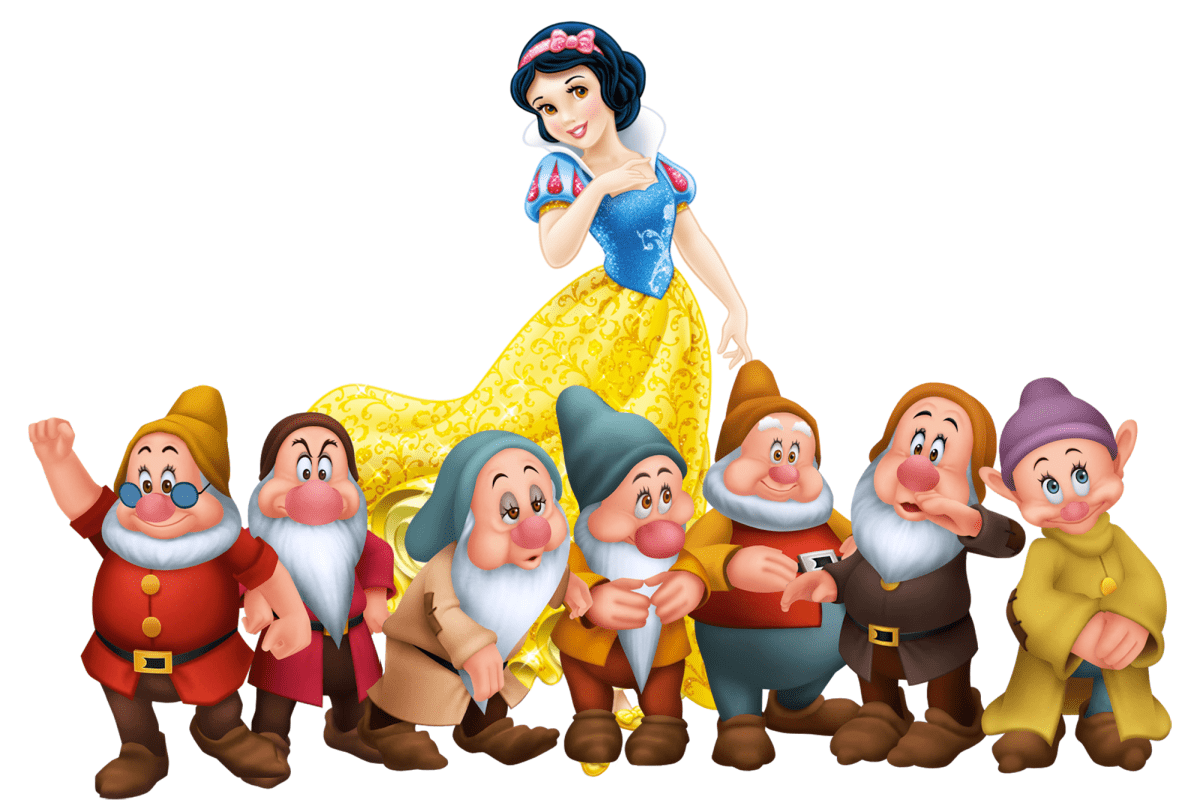 Answer
Snow White and the seven dwarfs
Riddle 5
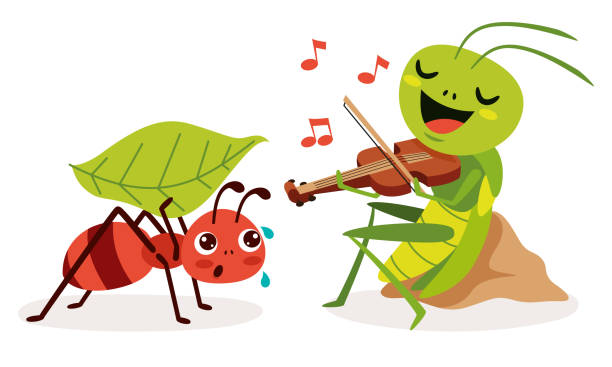 Talk about the main characters in this story.
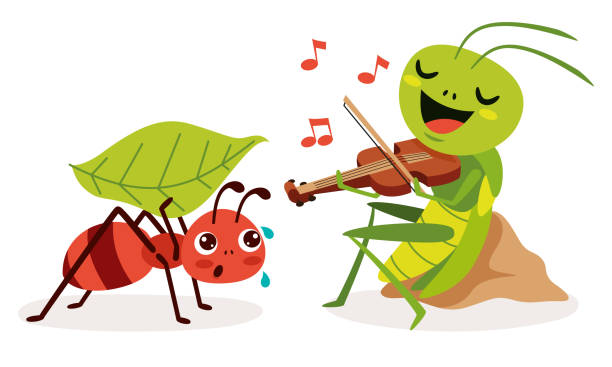 Answer
They are the Ant and the Grasshopper.
How did the boy run?
Riddle 6
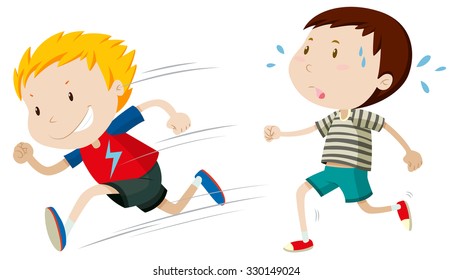 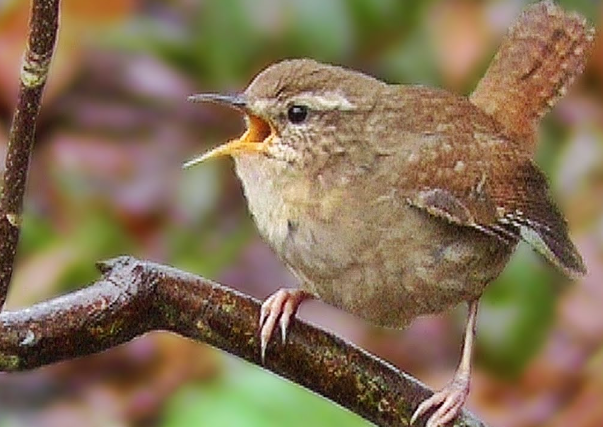 Answer
It sang beautifully.
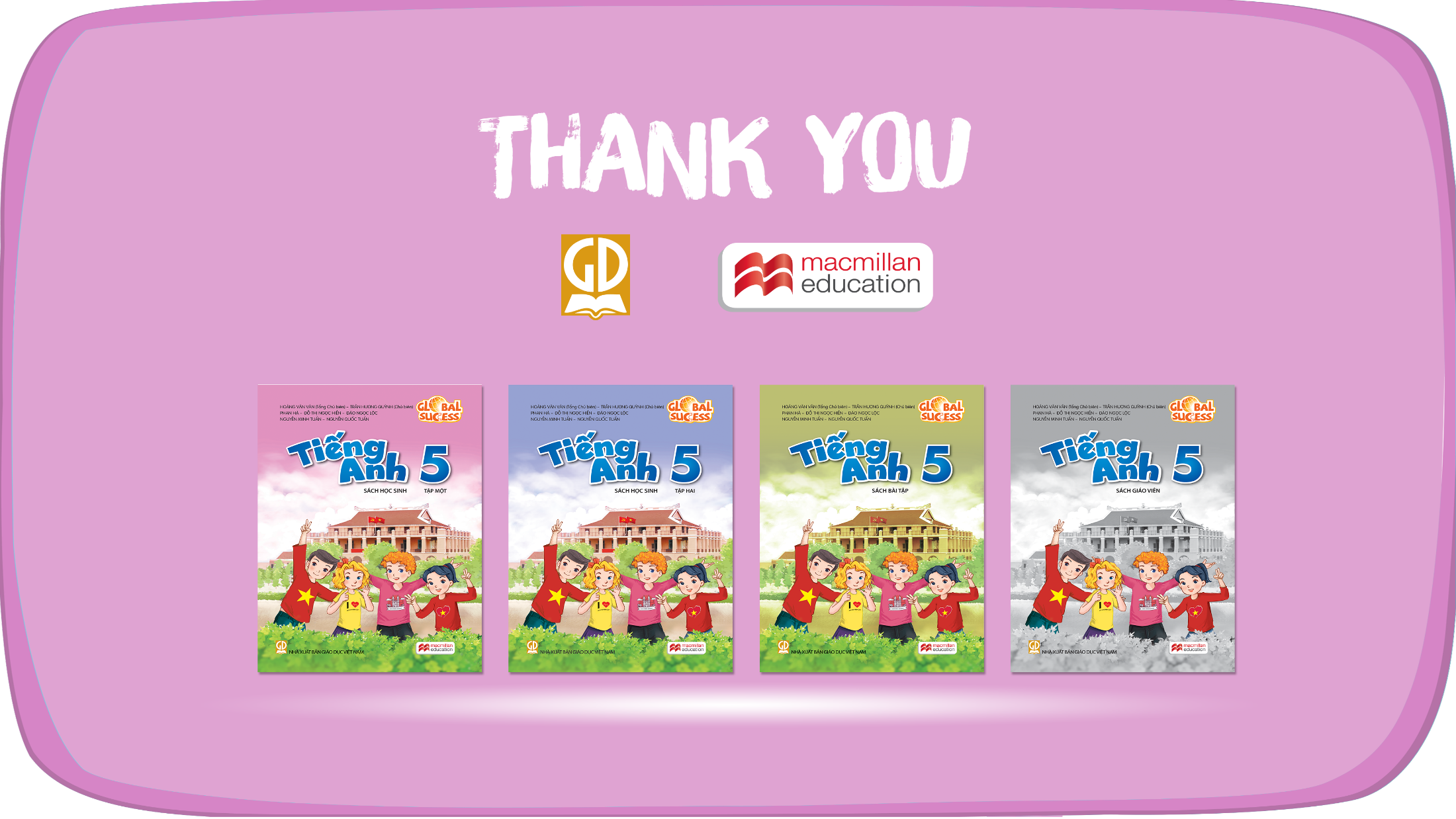 Website: hoclieu.vn
Fanpage: https://www.facebook.com/tienganhglobalsuccess.vn/